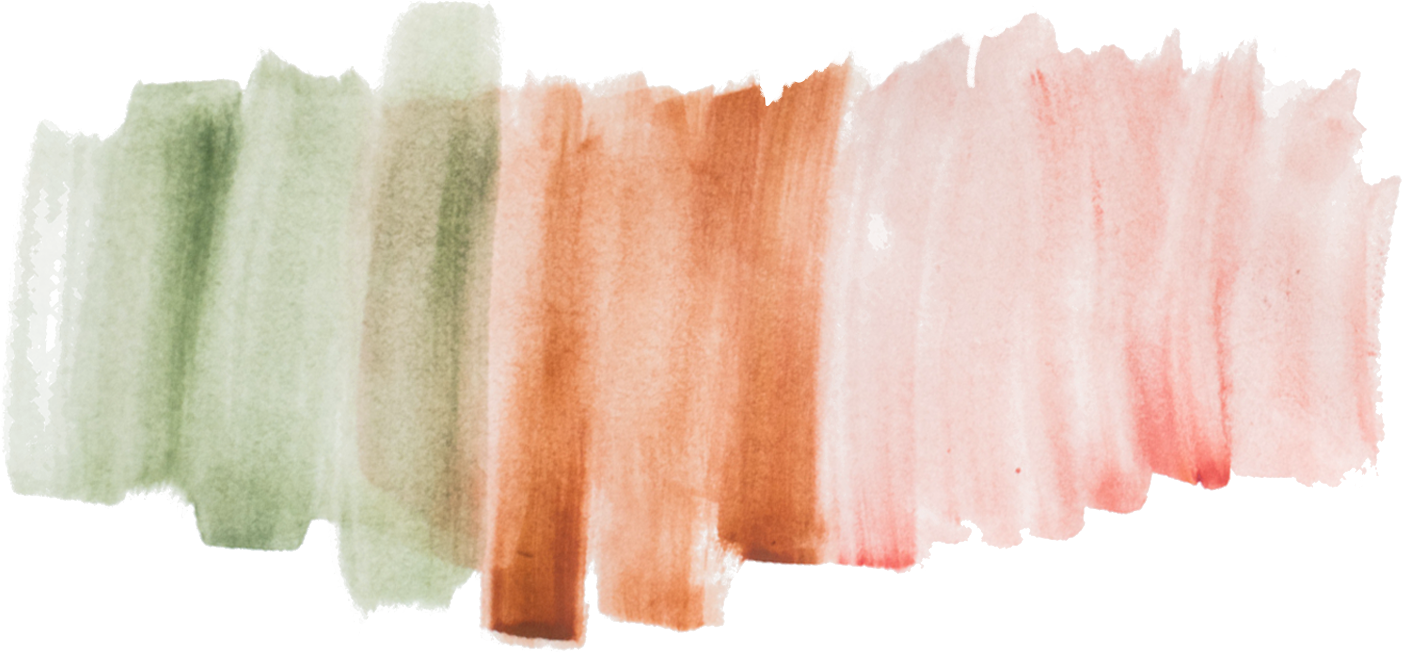 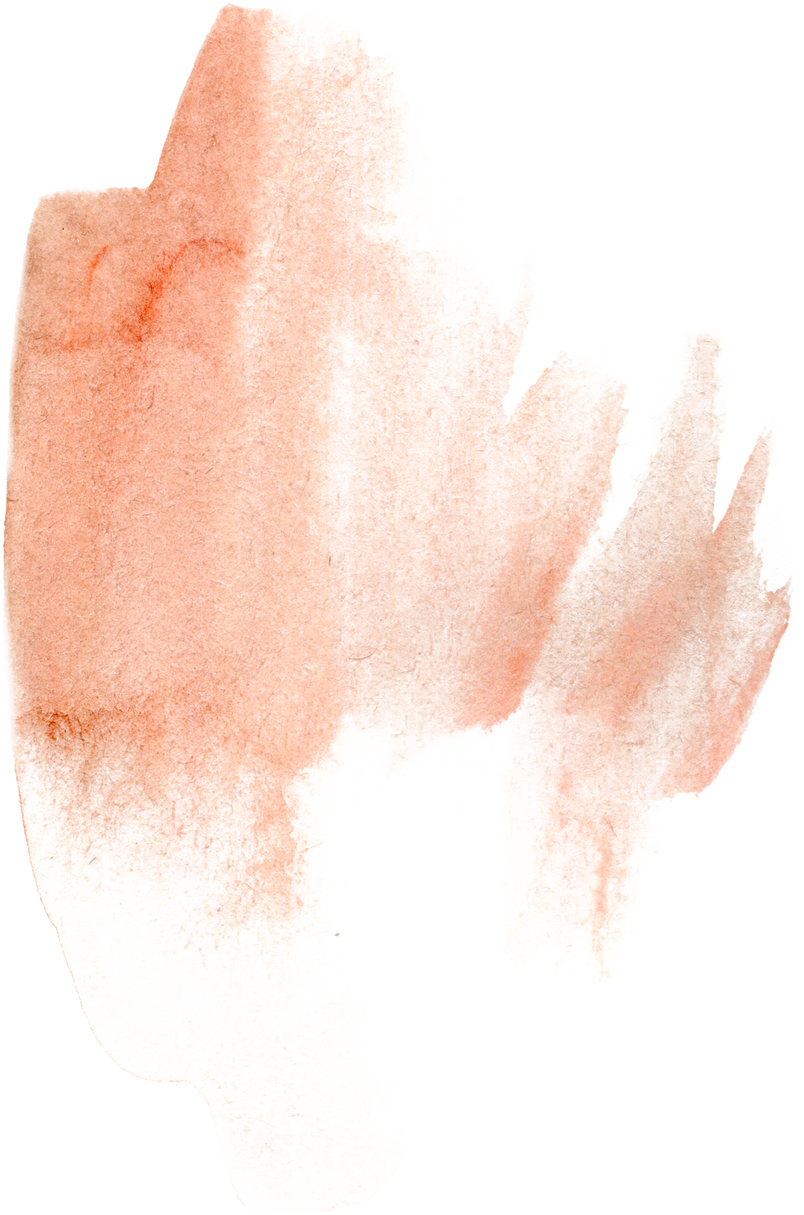 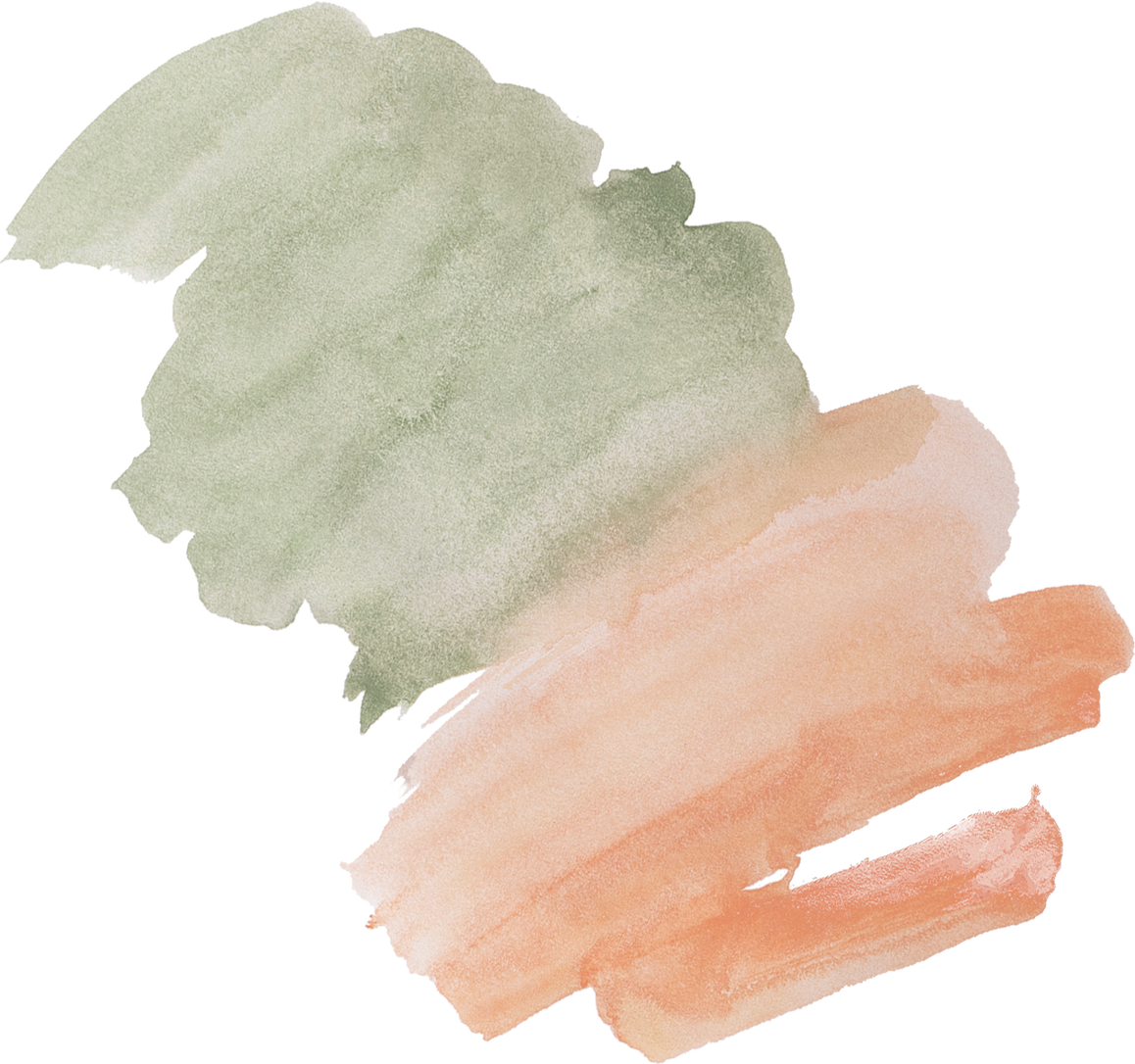 COURTESY
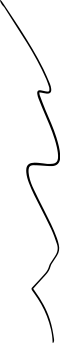 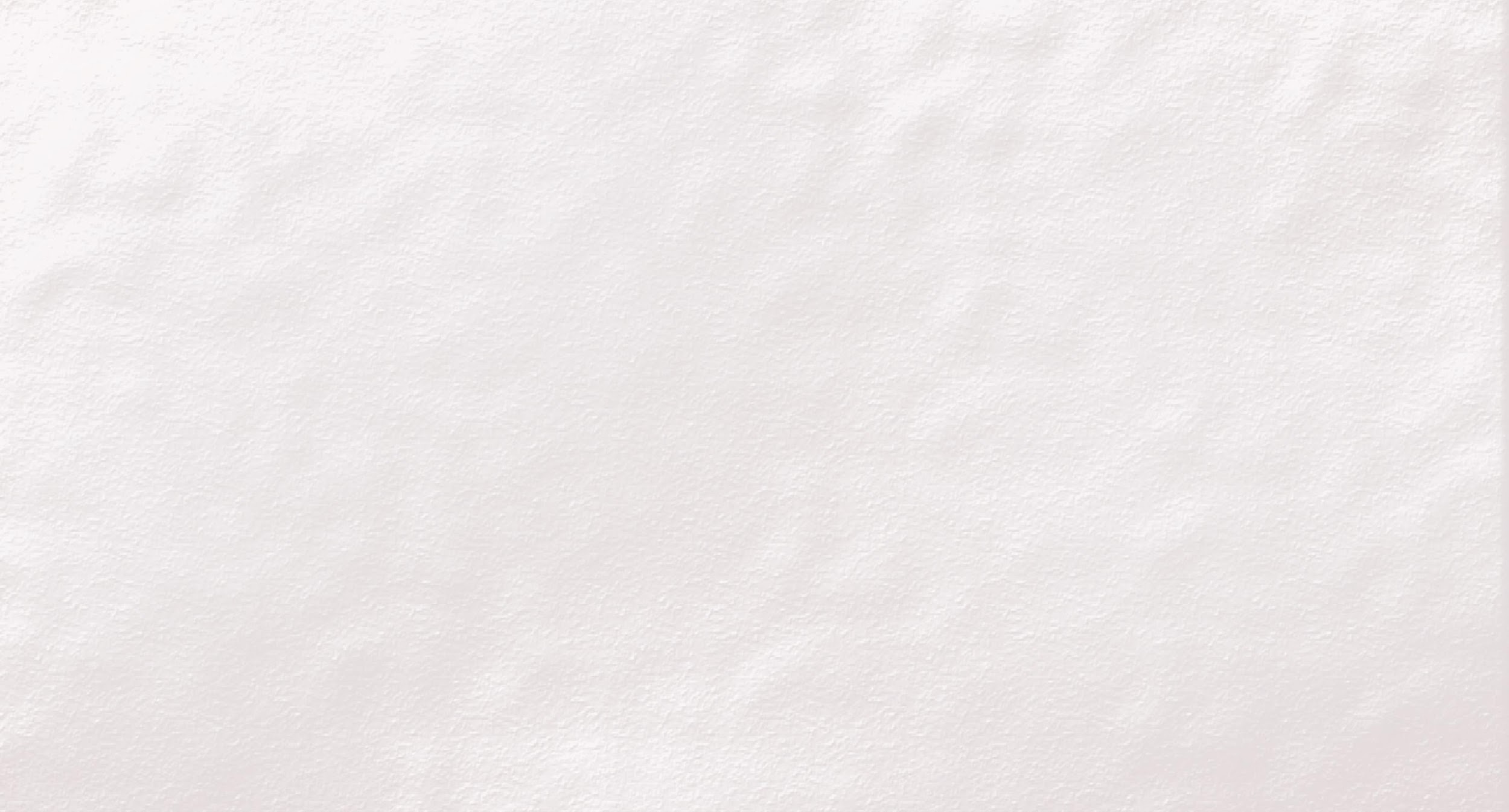 MARCH 2024
9th - 12th
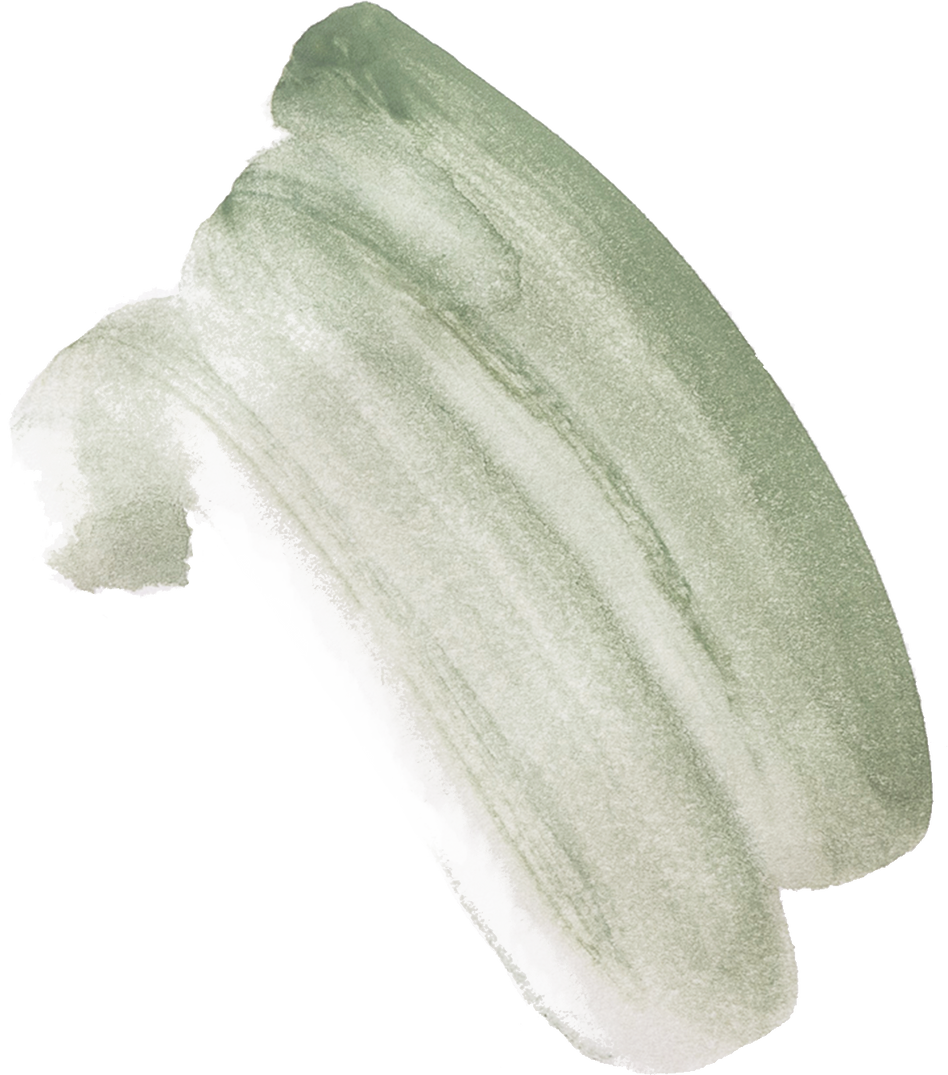 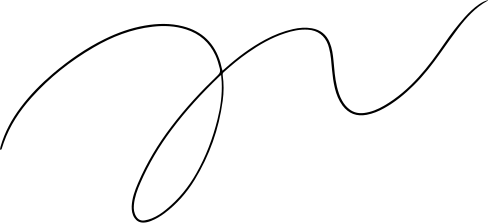 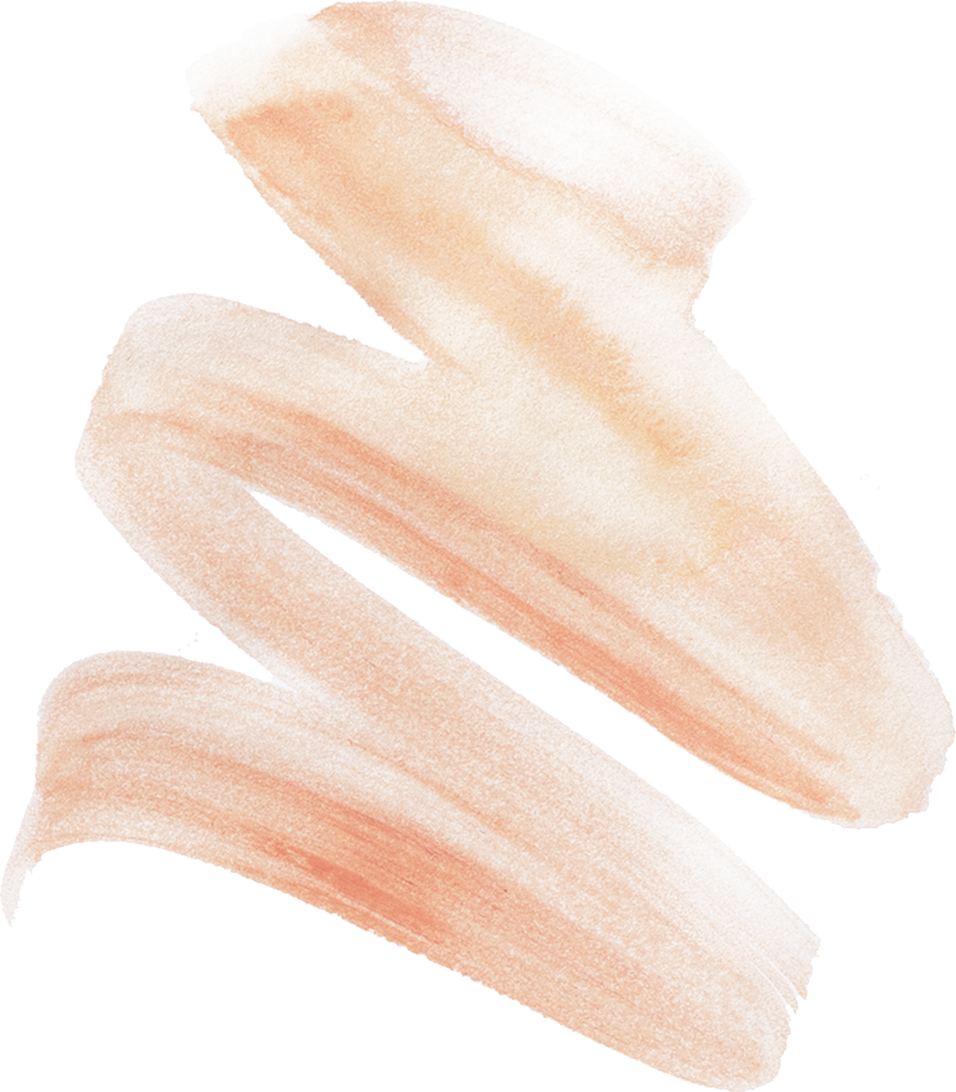 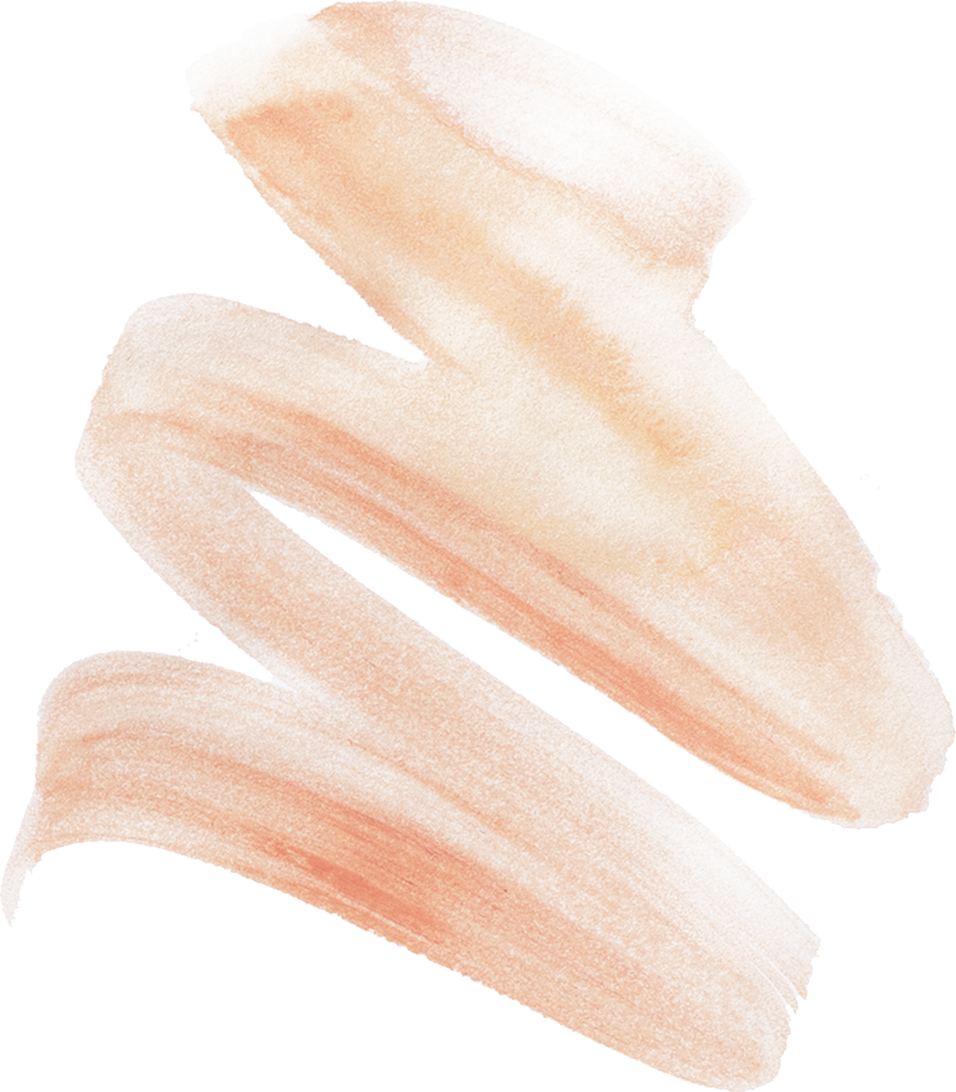 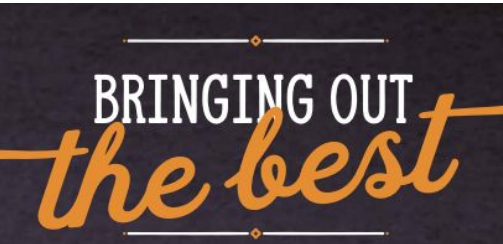 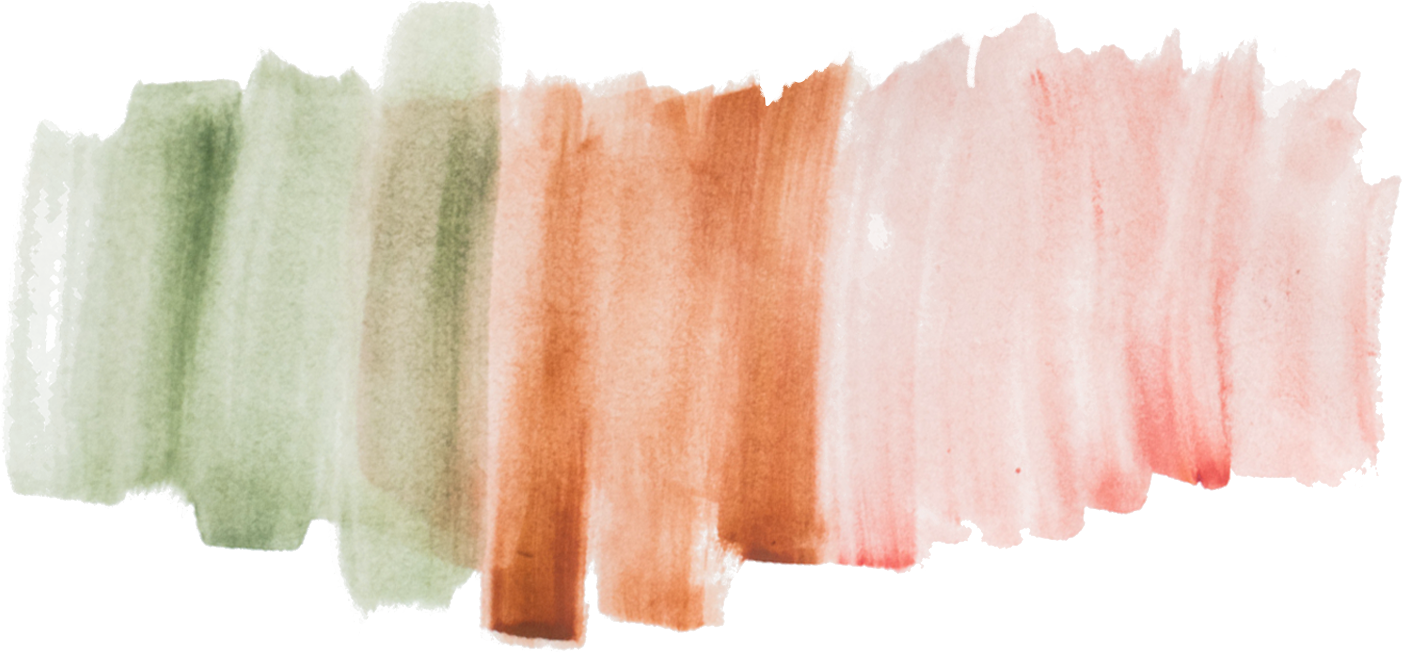 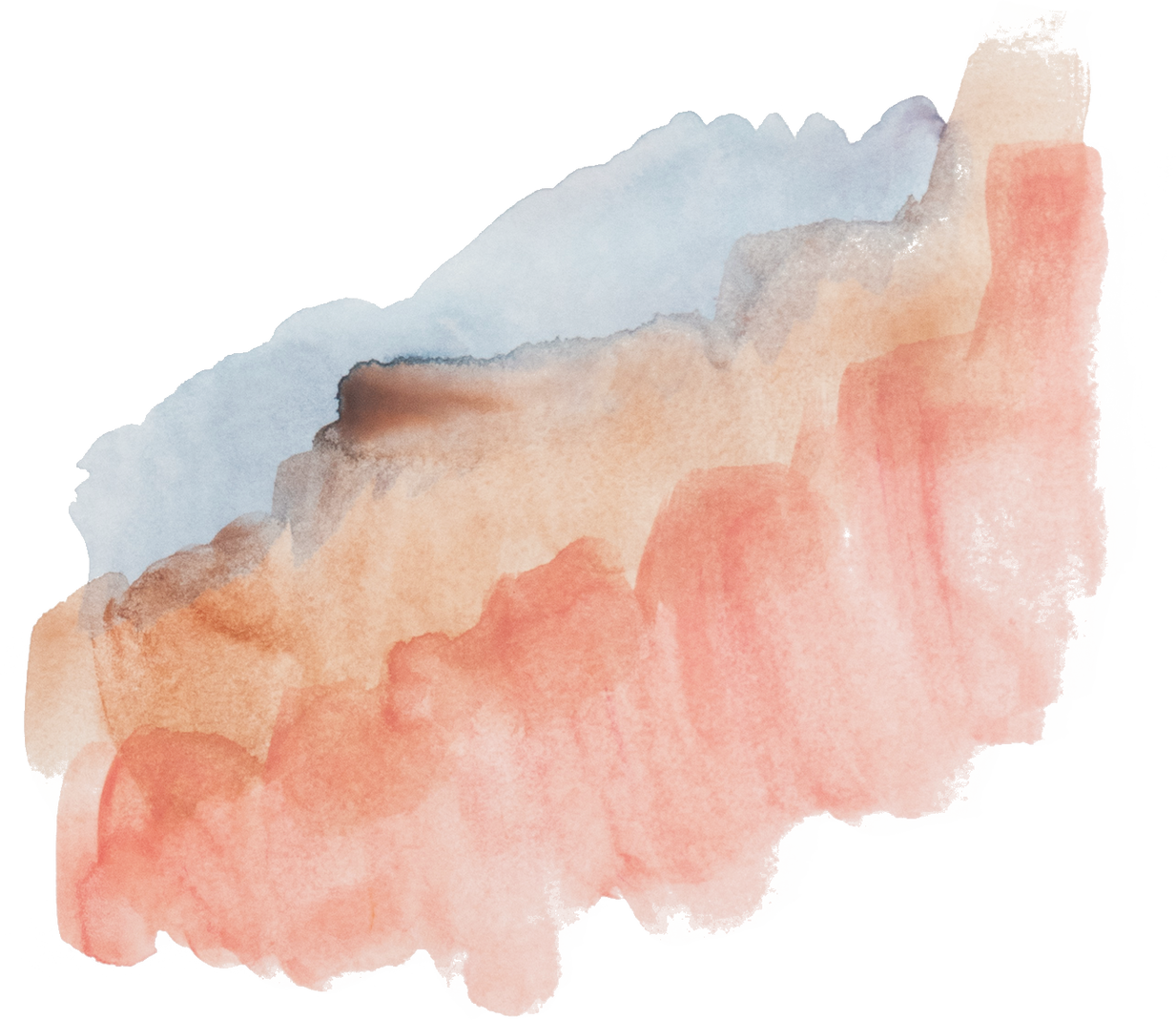 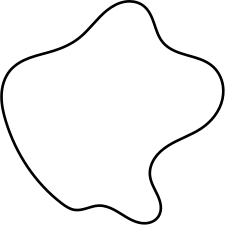 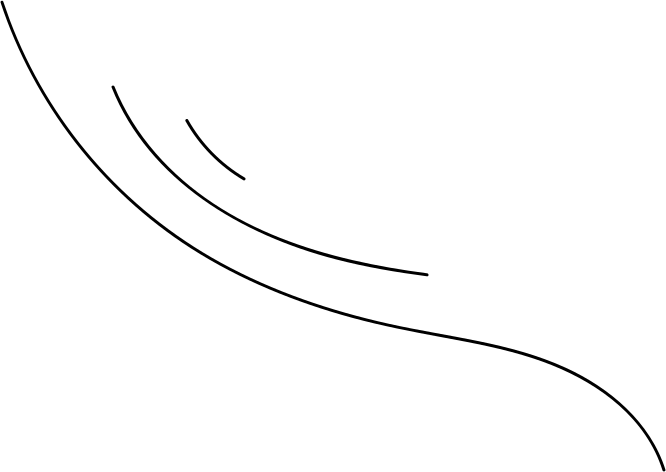 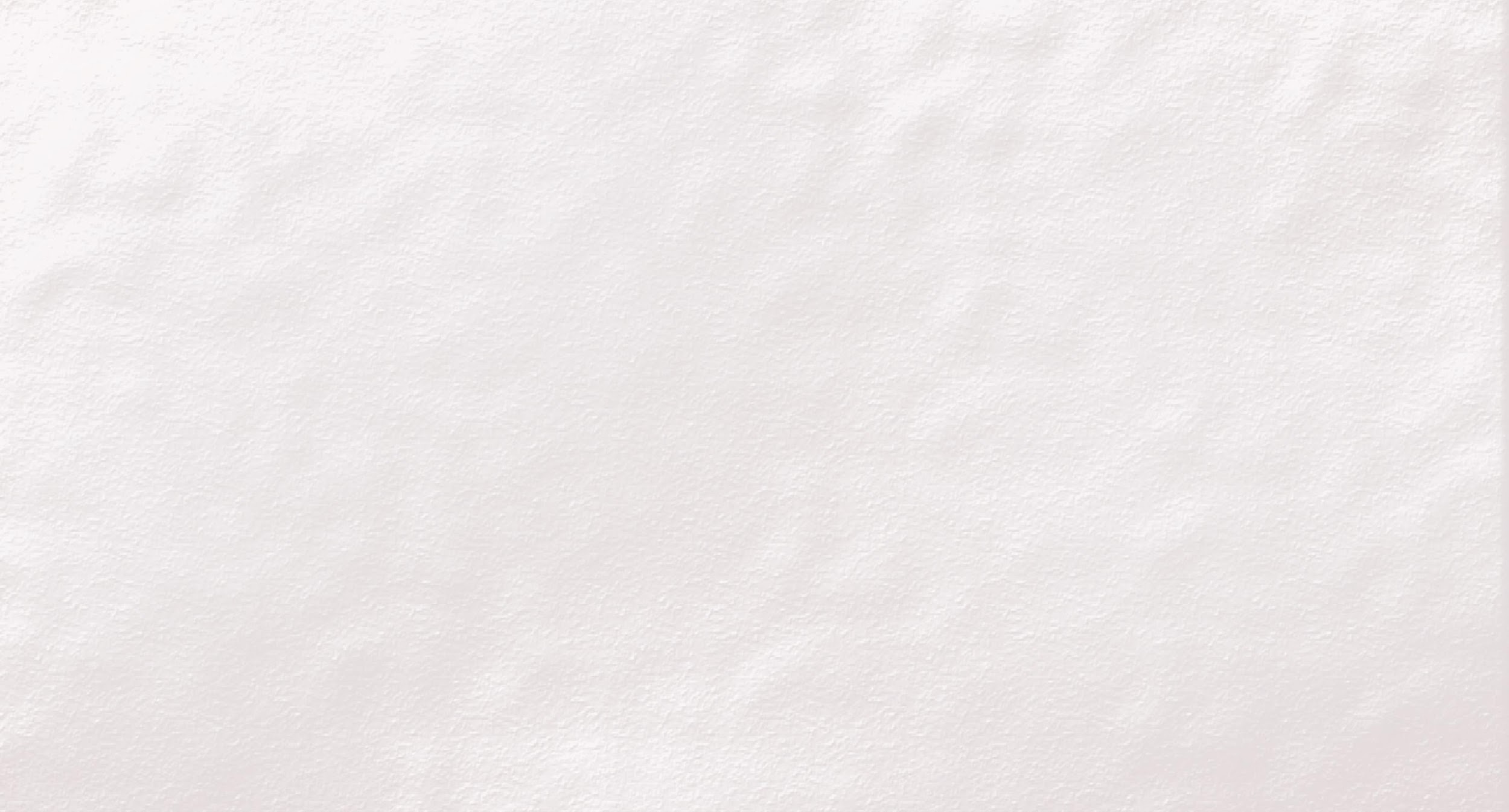 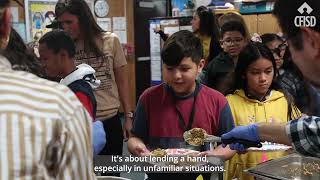 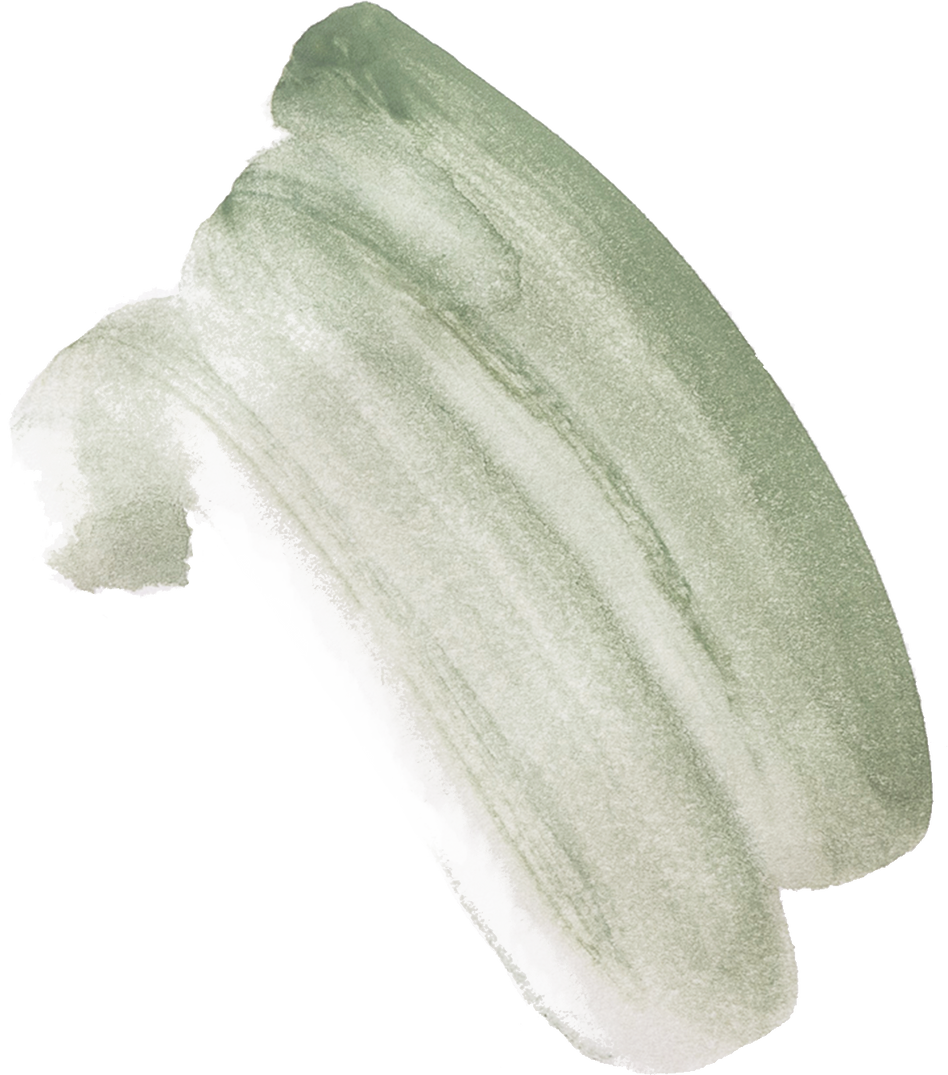 COURTESY
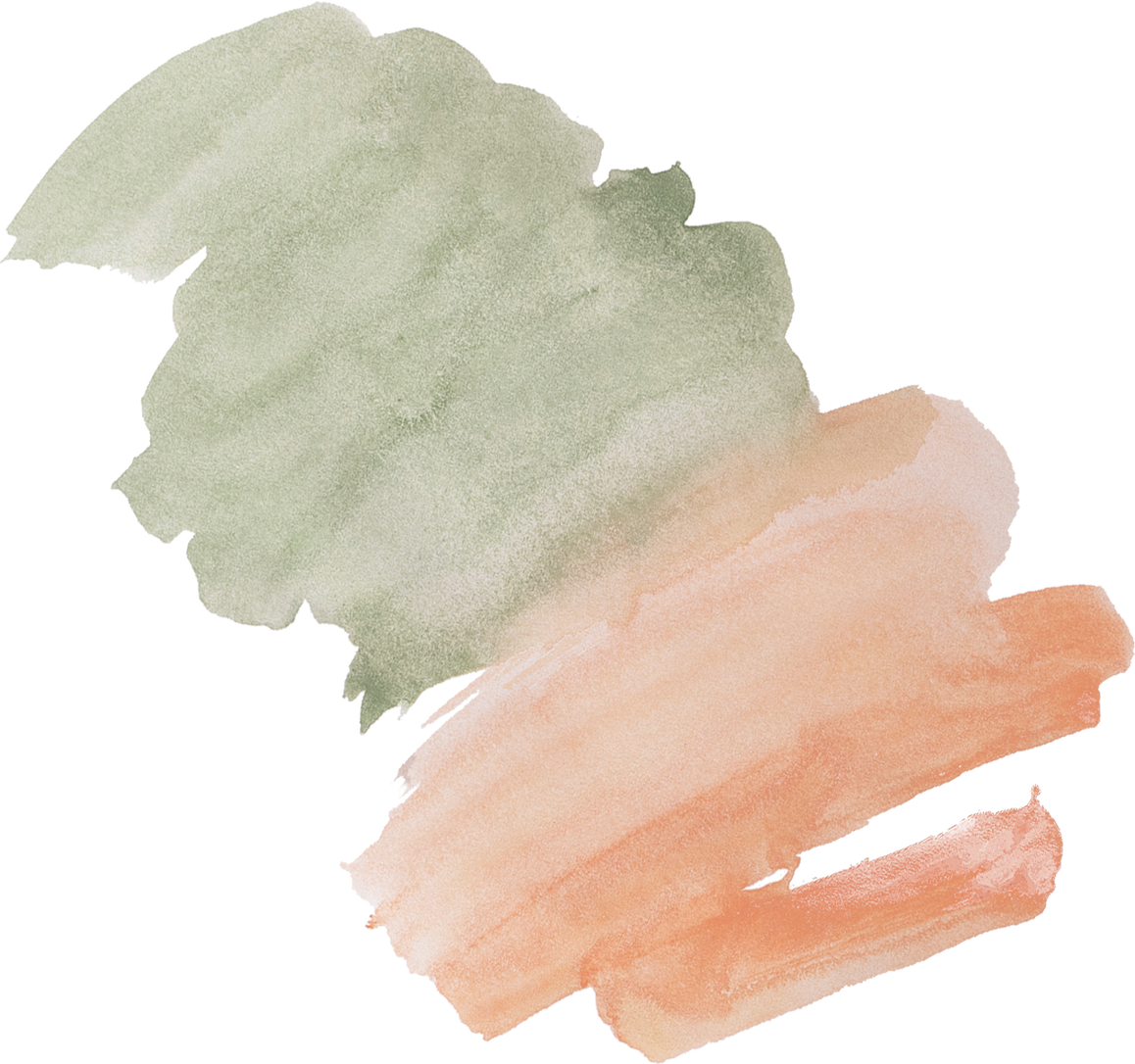 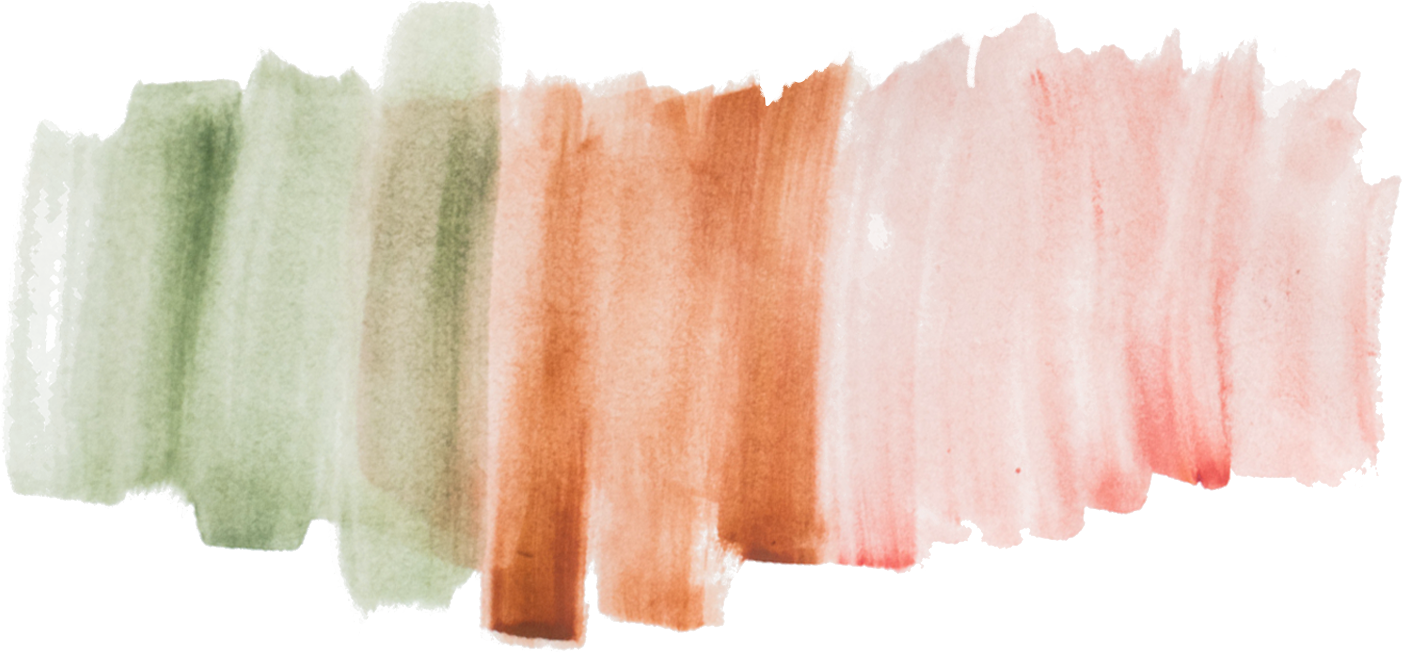 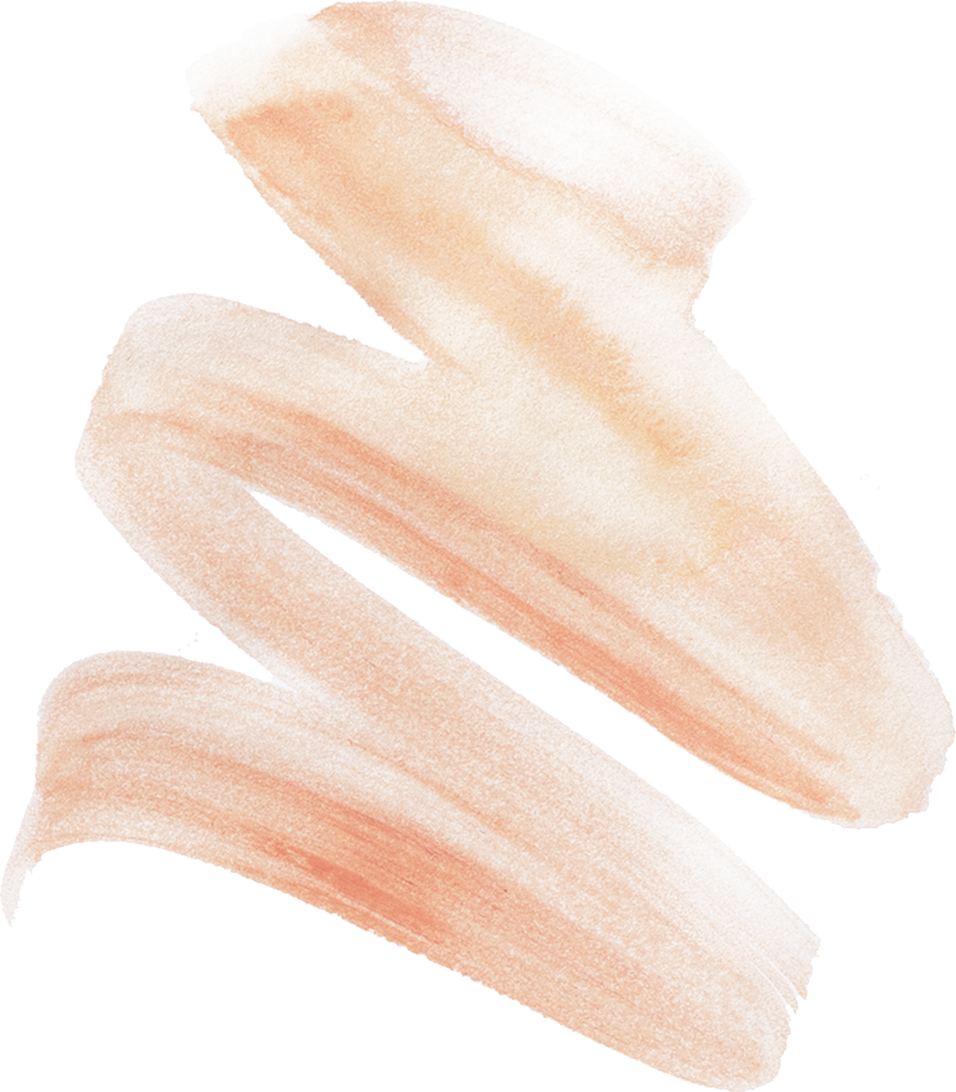 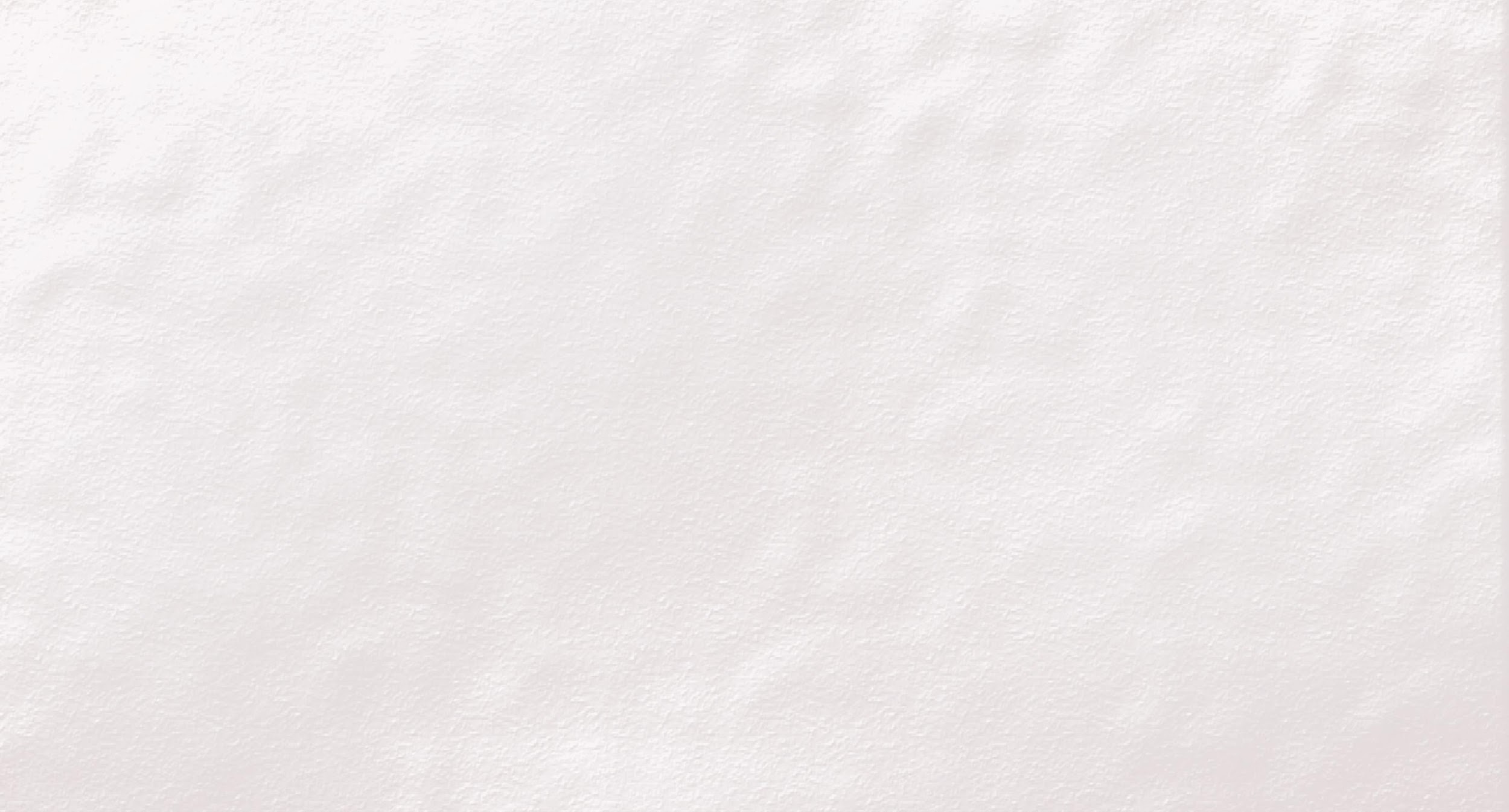 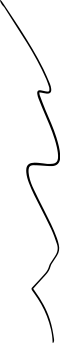 Definition:
Polite behavior that shows respect for others
COURTESY
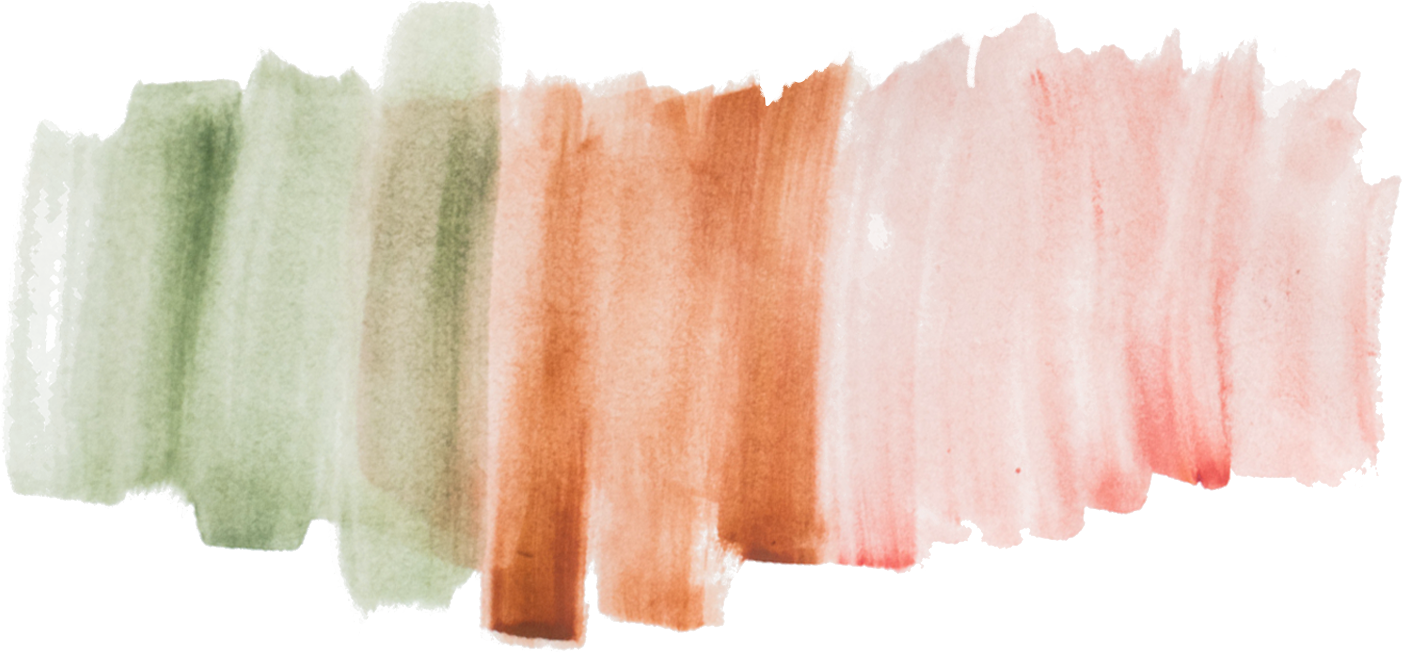 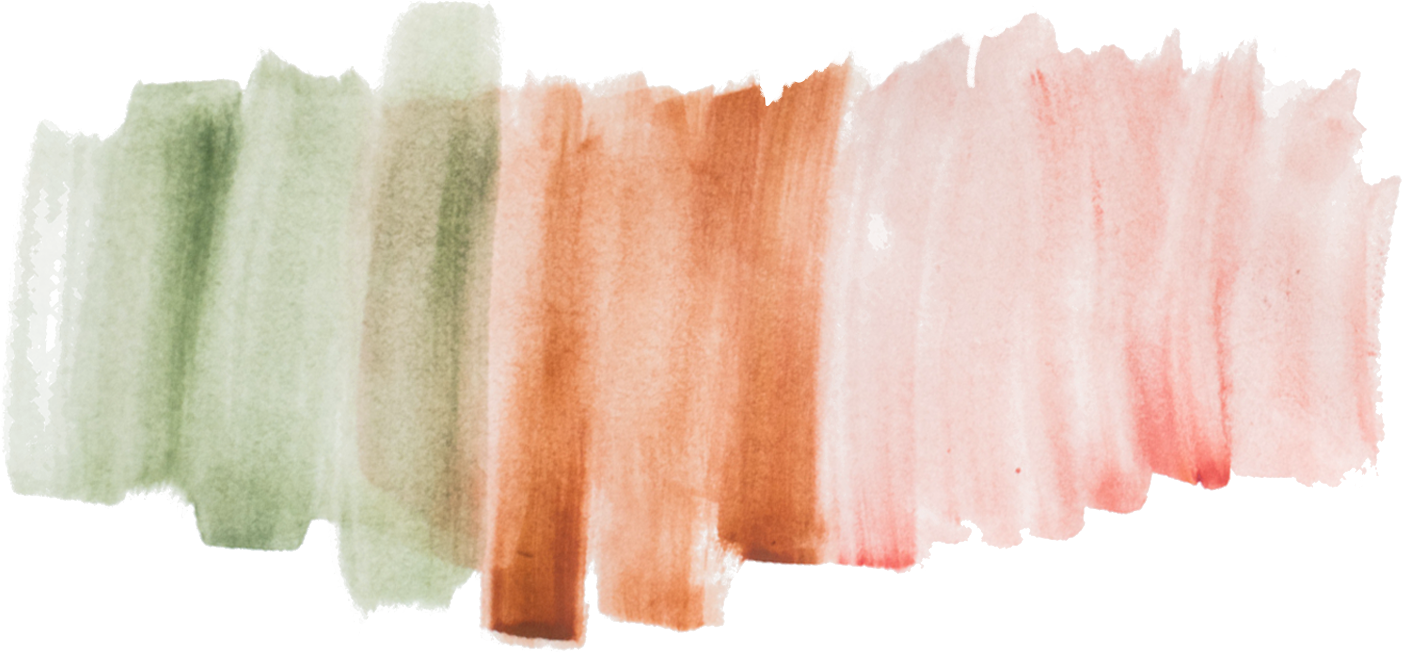 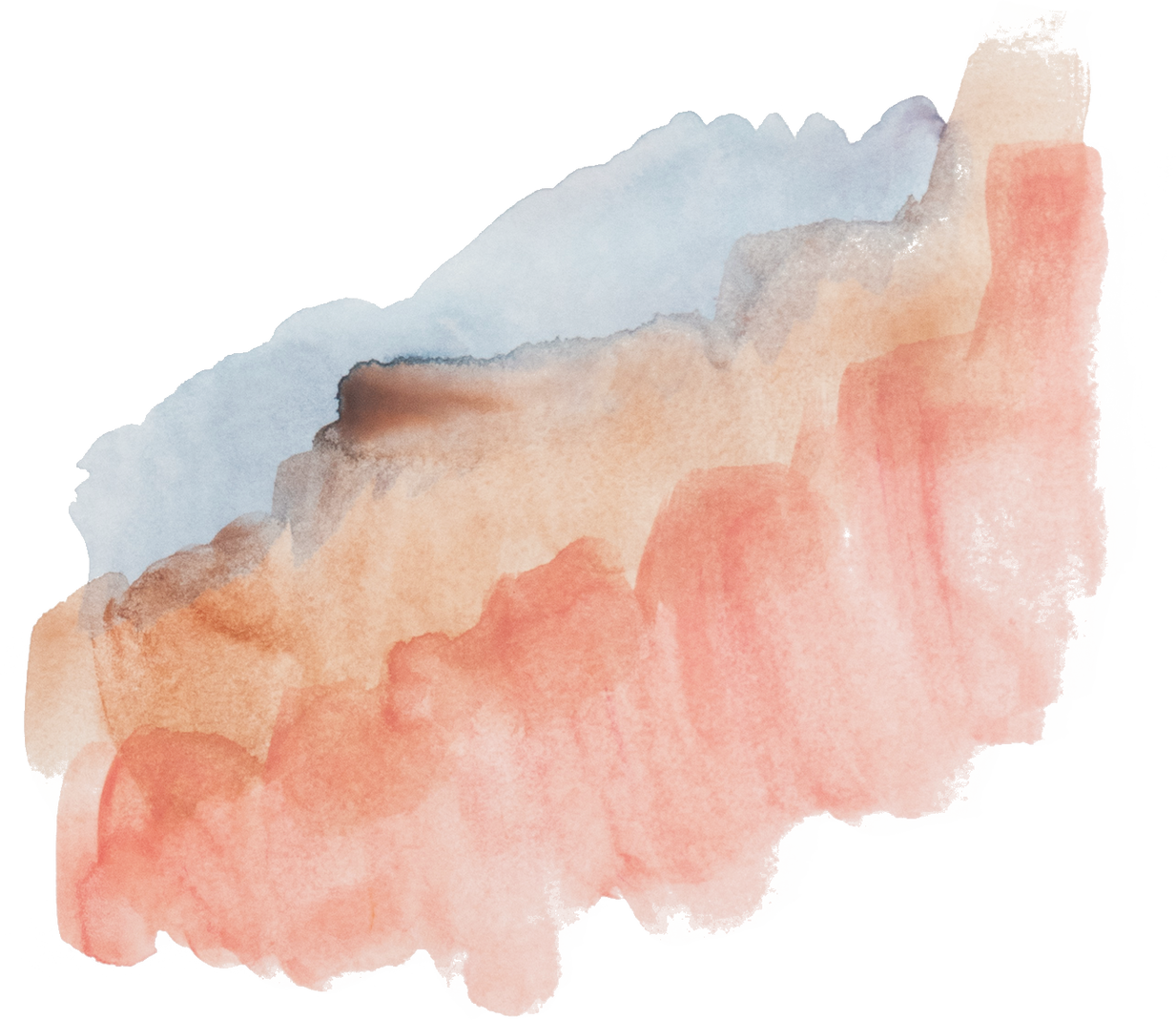 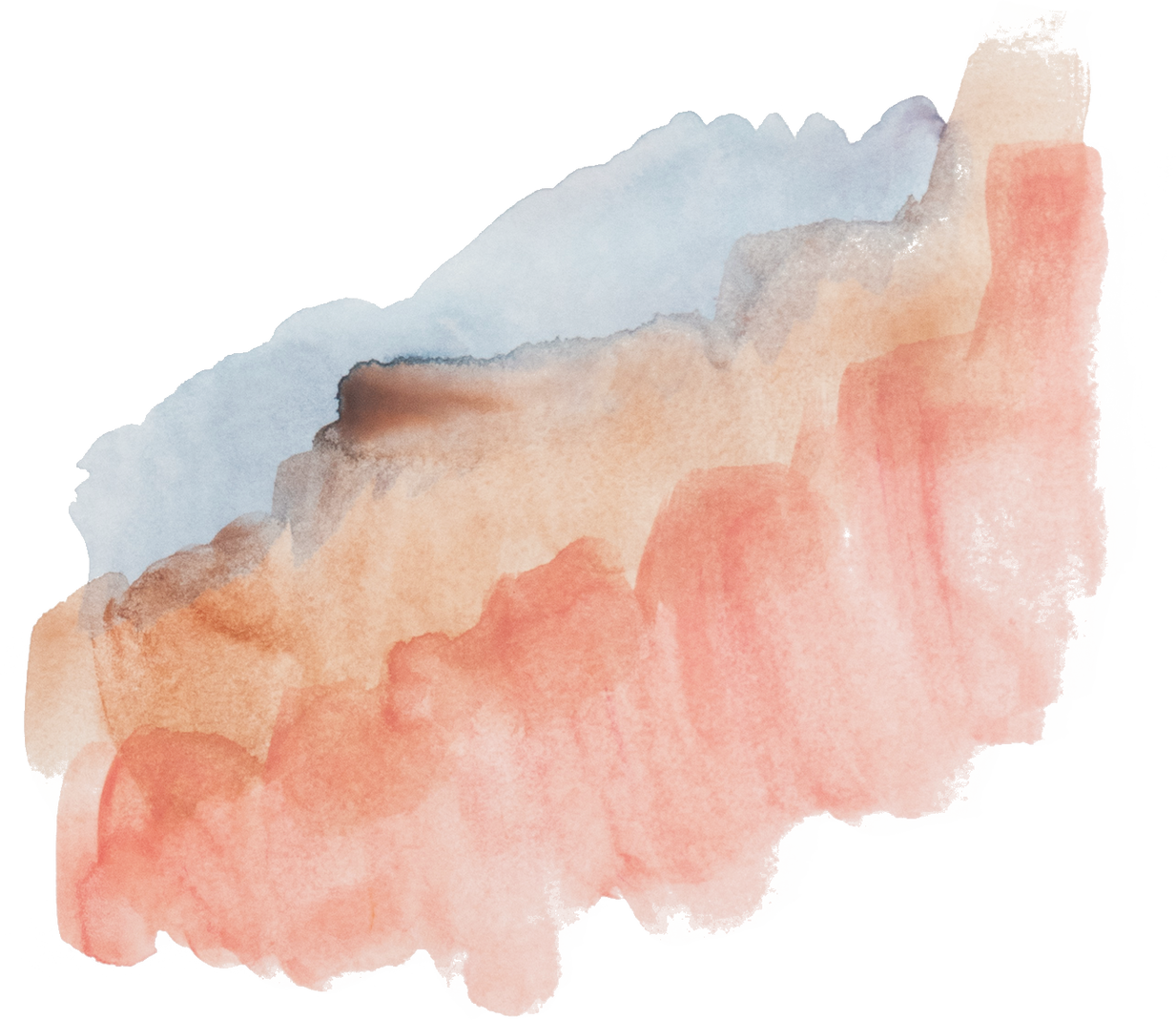 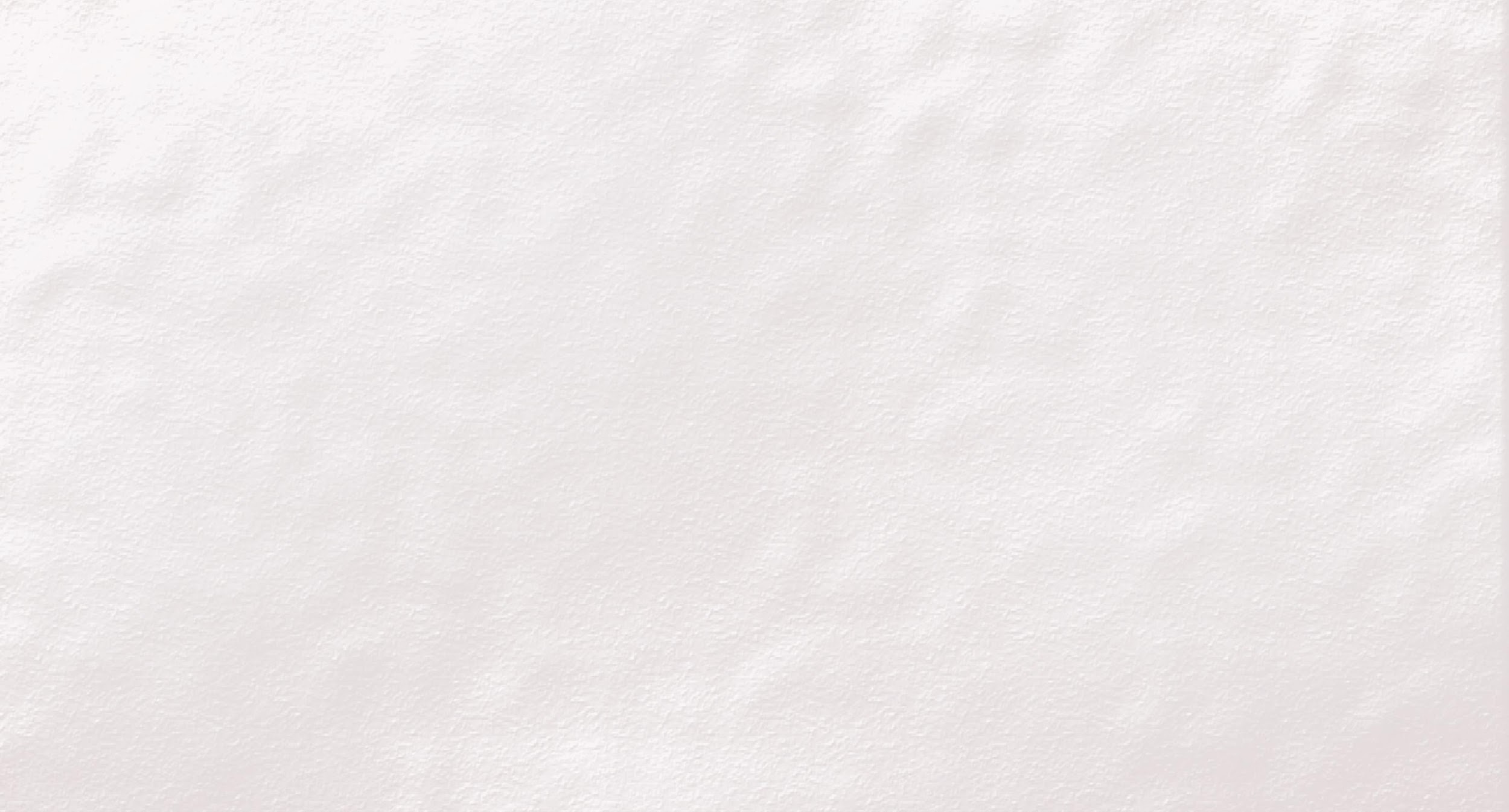 Please and thank you cost you nothing, but can get you so much!
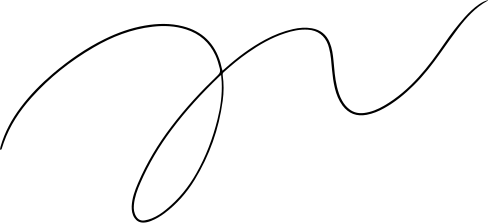 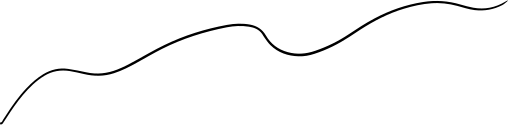 No act of kindness regardless of how small or large is ever a waste of time.
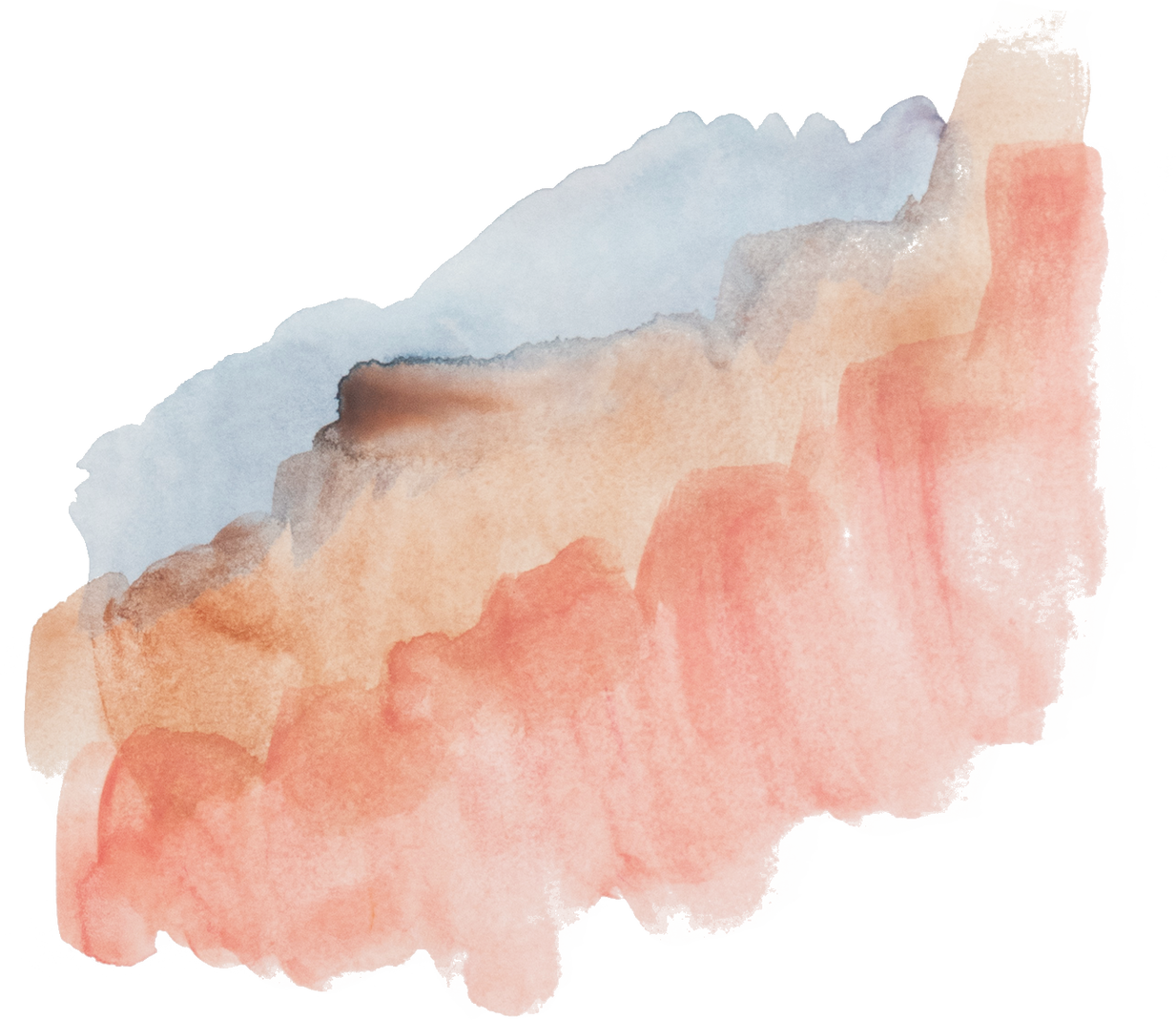 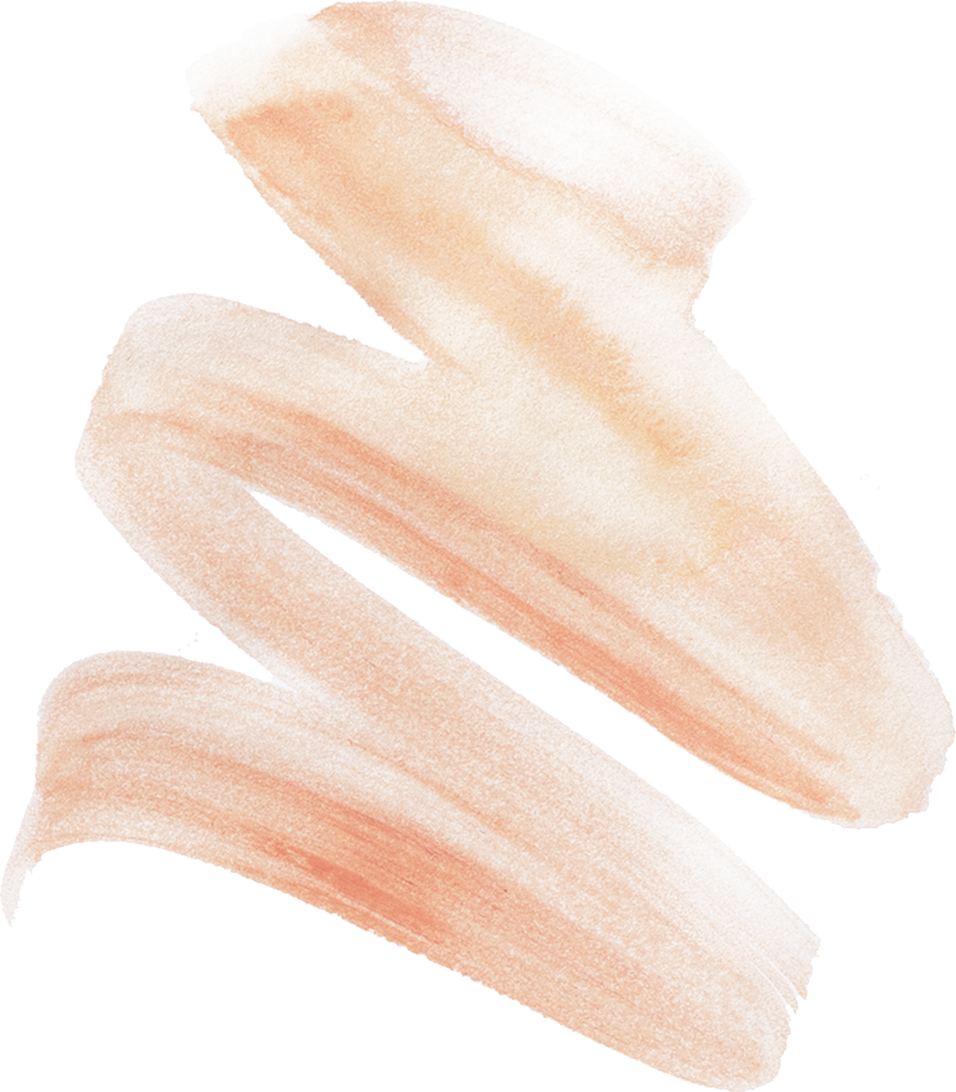 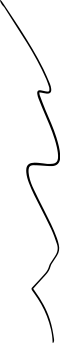 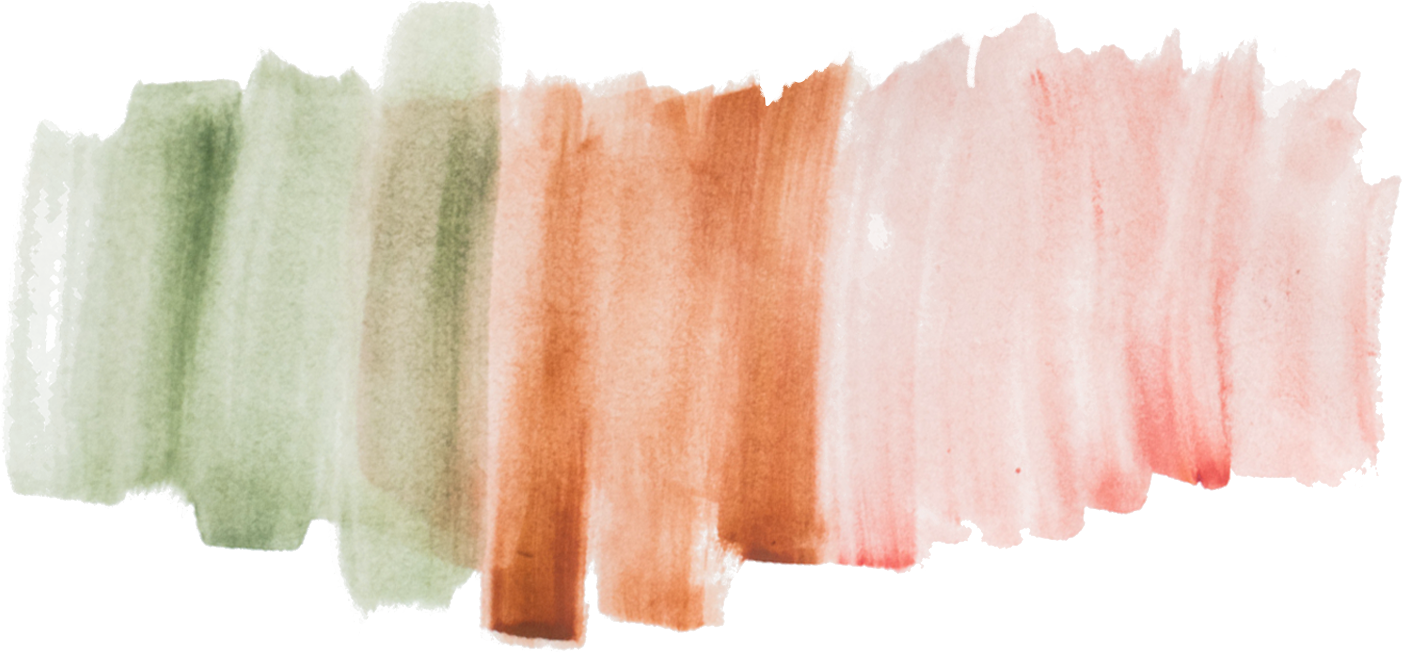 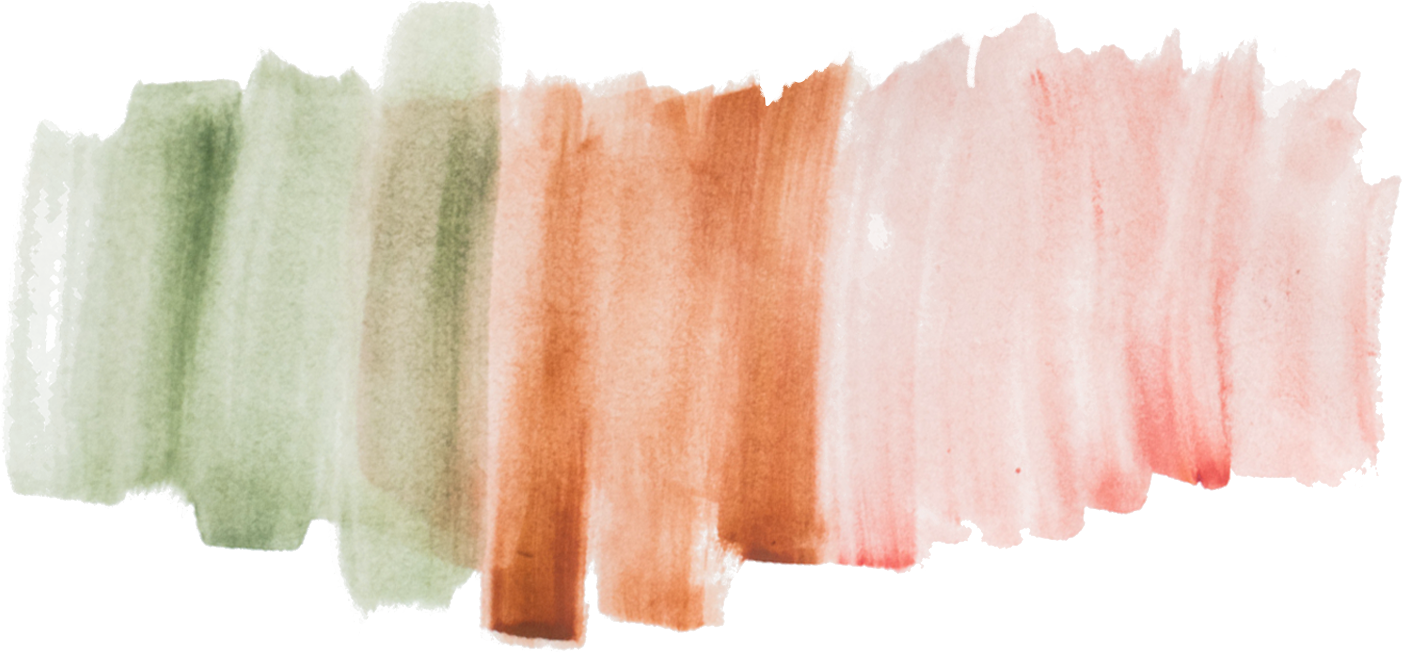 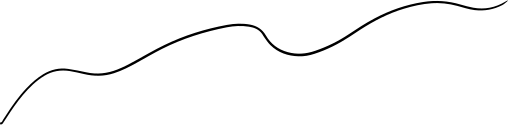 COURTESY
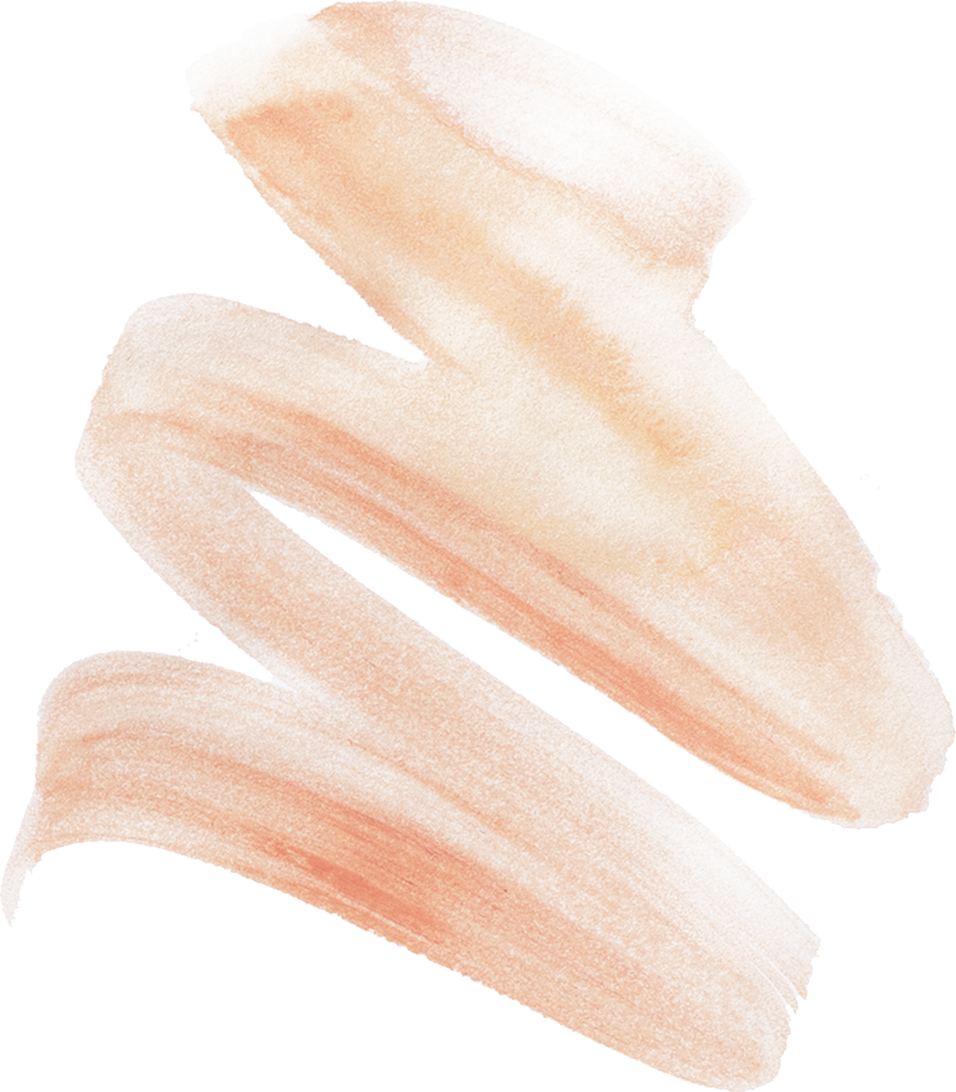 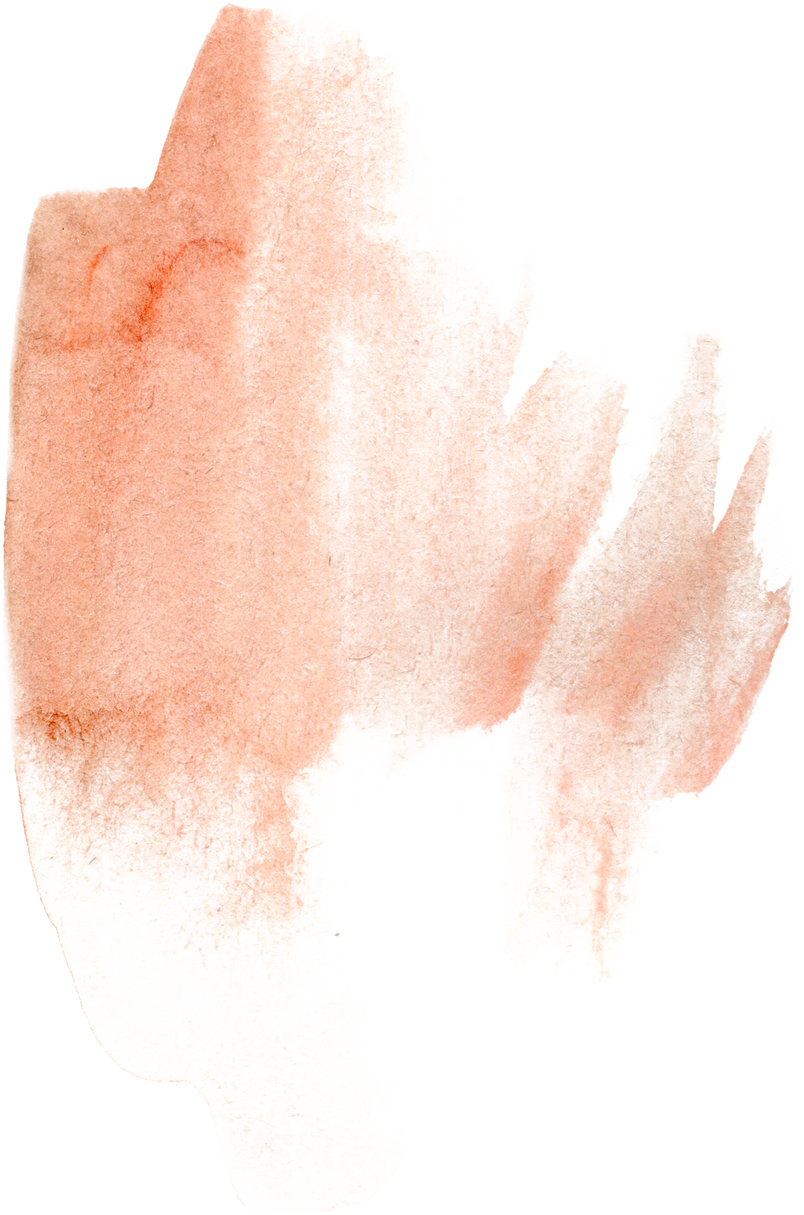 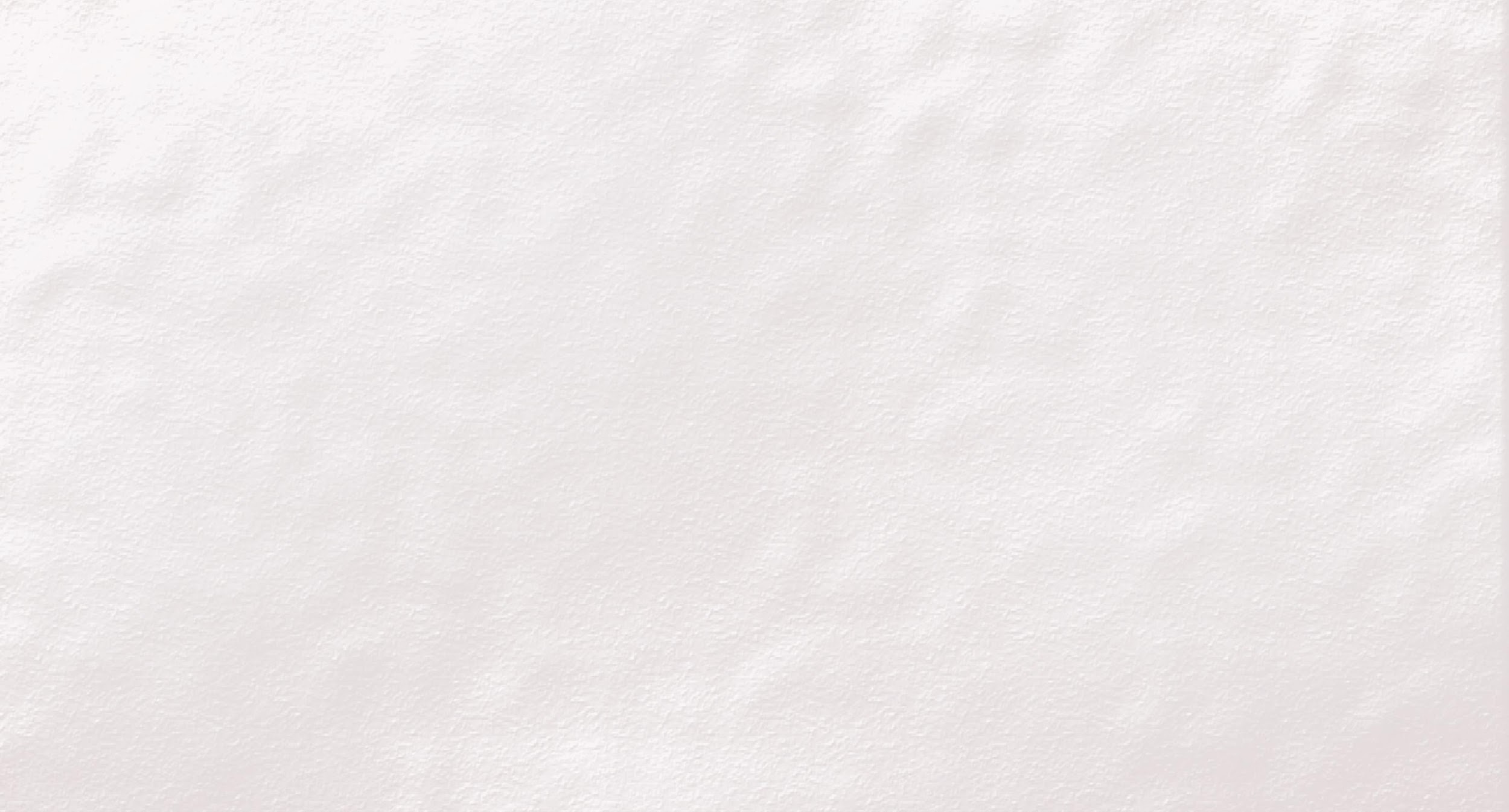 Courtesies from Around the World
In Taiwan and much of the Far East, belching (burping) is considered a compliment to the chef.
The thumbs up sign, while positive in the U.S., is an insult in many countries.
In some countries it is a courtesy to remove your shoes when entering a home.
In Kenya and Tanzania, people greet one another by spitting in their palm before they shake; it is considered a blessing.
In China, it is a courtesy to give and receive gifts with both hands.

Share some courtesies you have at your house.
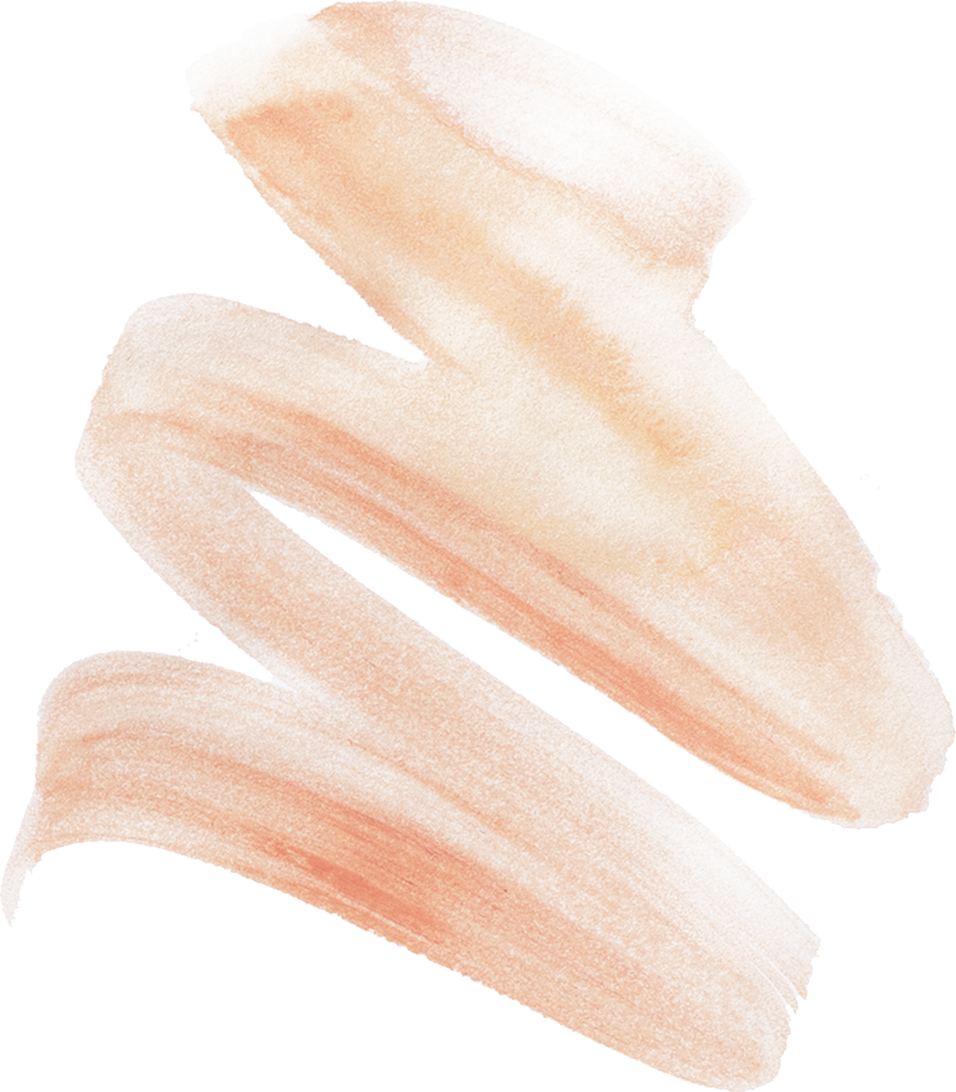 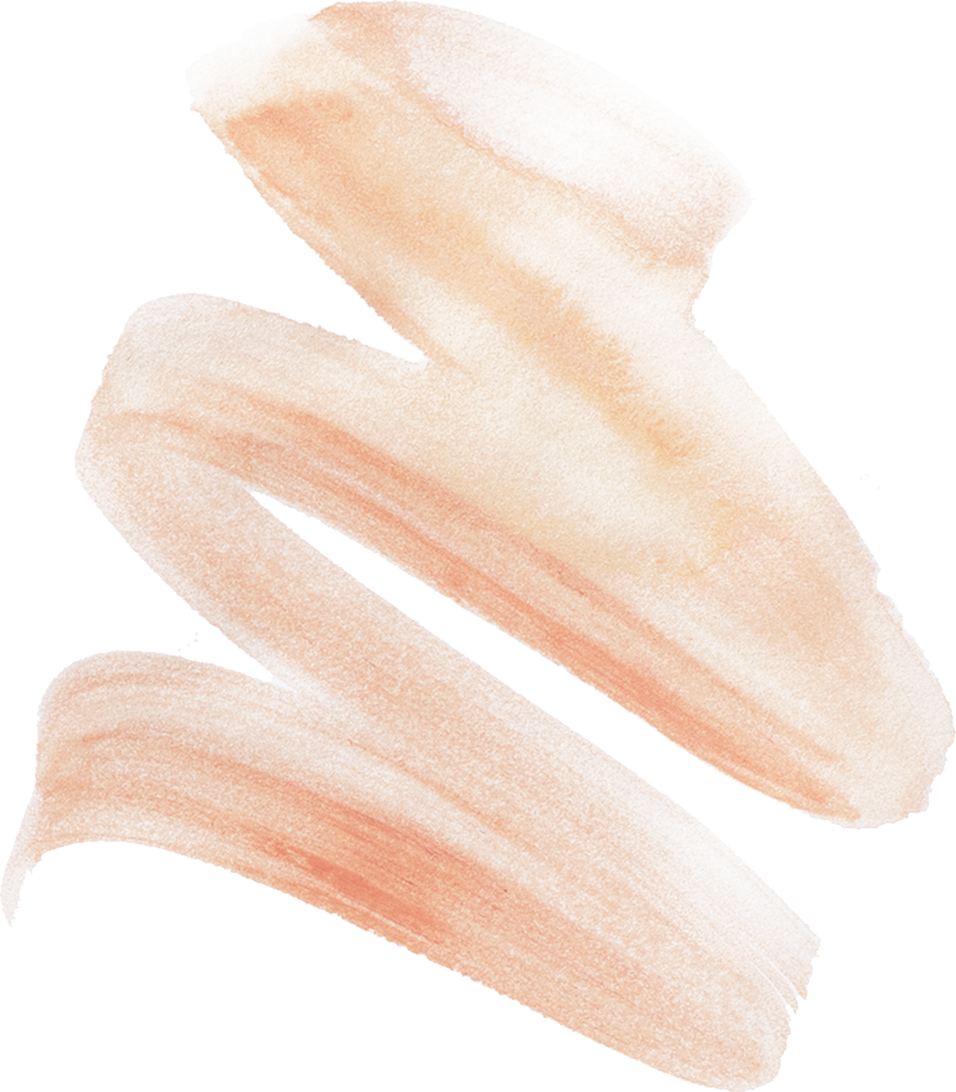 COURTESY
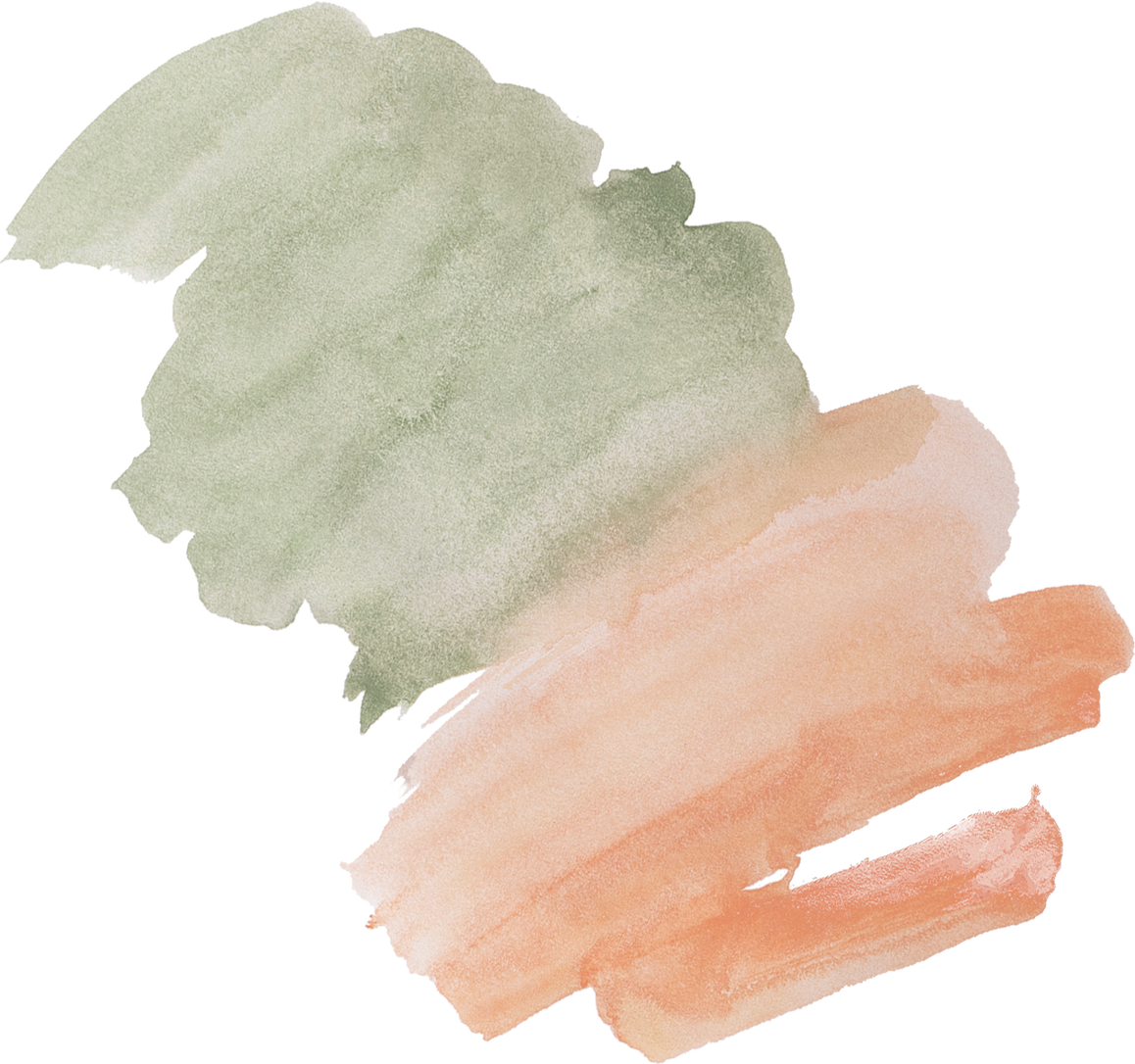 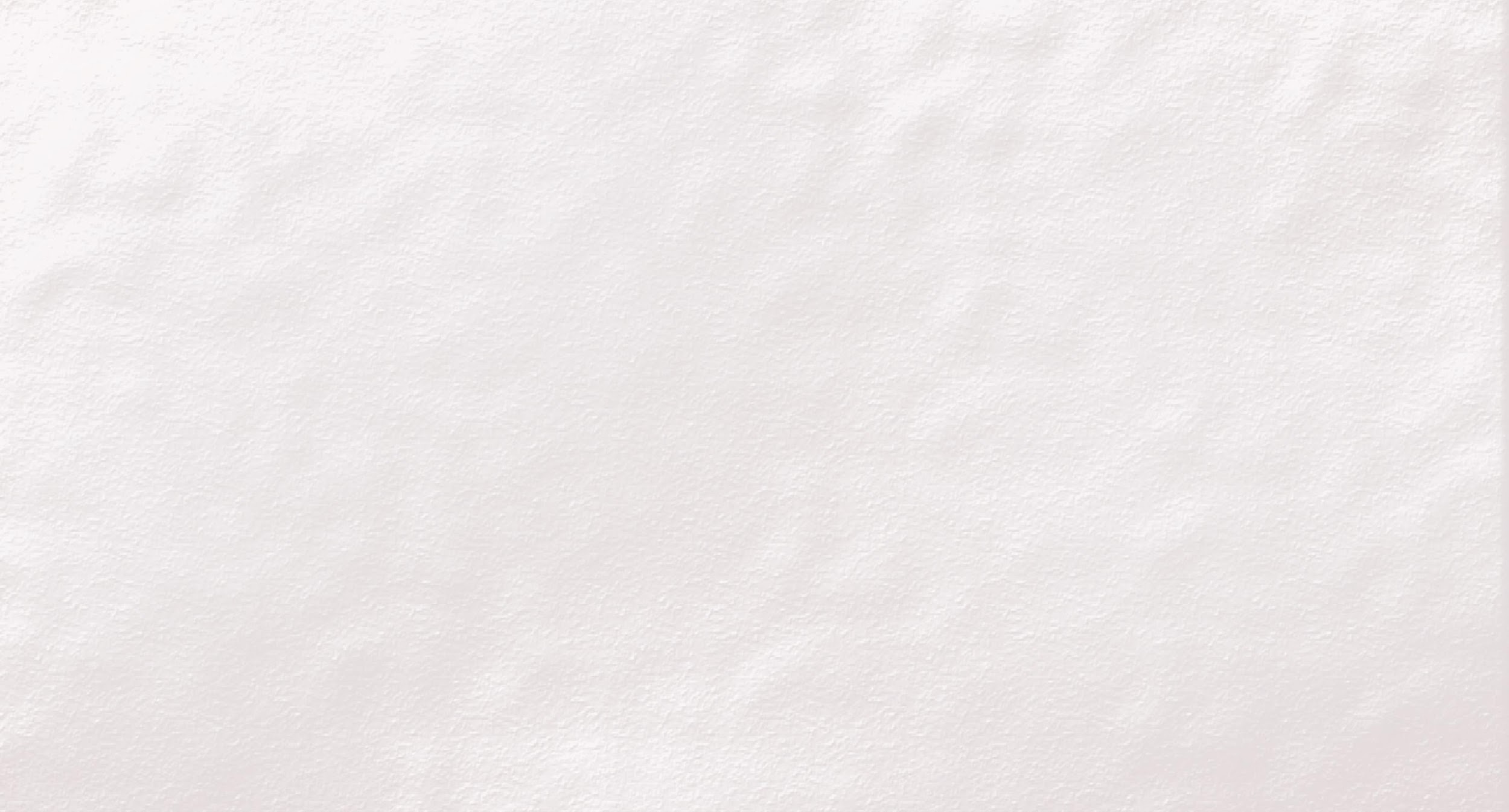 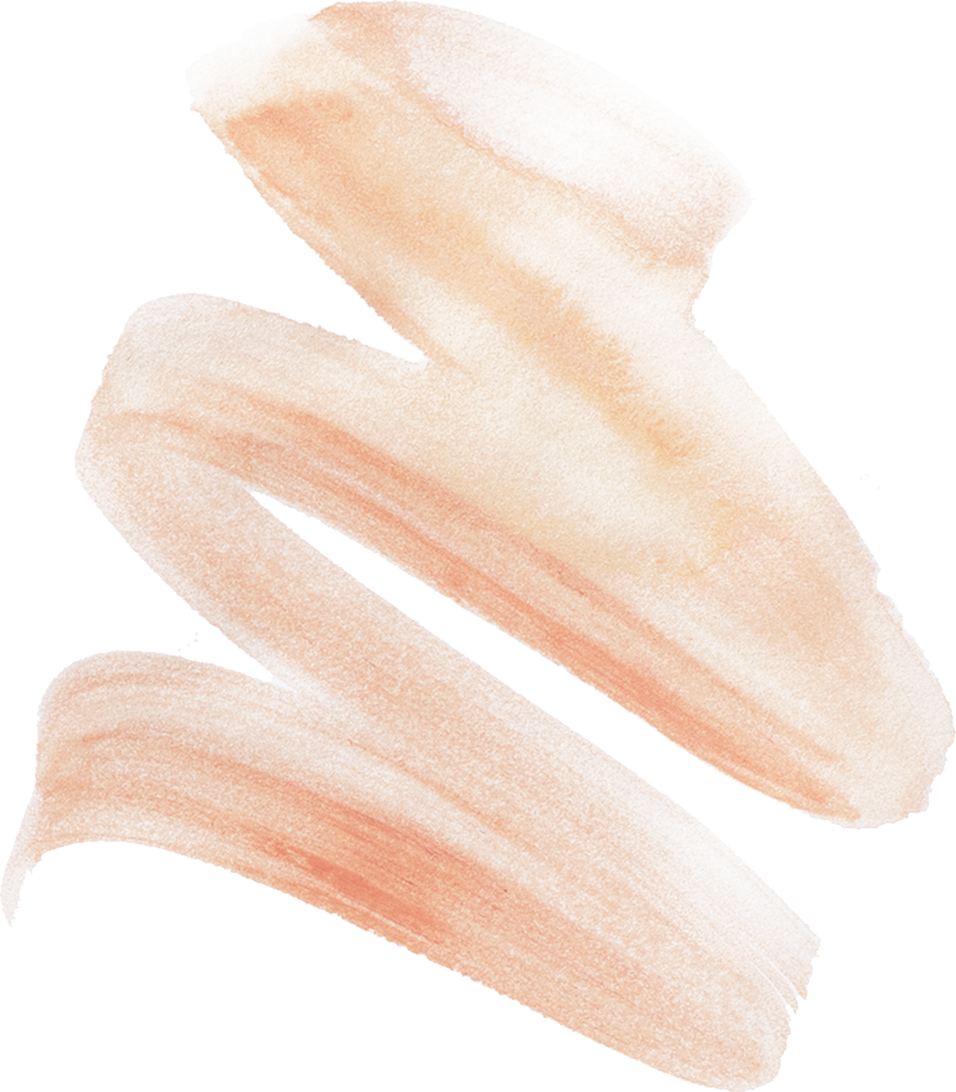 INTERACTIVE/ENGAGEMENT ACTIVITY:

4 Corners
Directions: Label the 4 corners of your room: Community, Home, School, Everywhere. 
Read each statement on the Courtesy Checklist and have students go to the appropriate corner.

Note
Teachers can discuss student choices as the activity progresses.
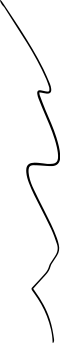 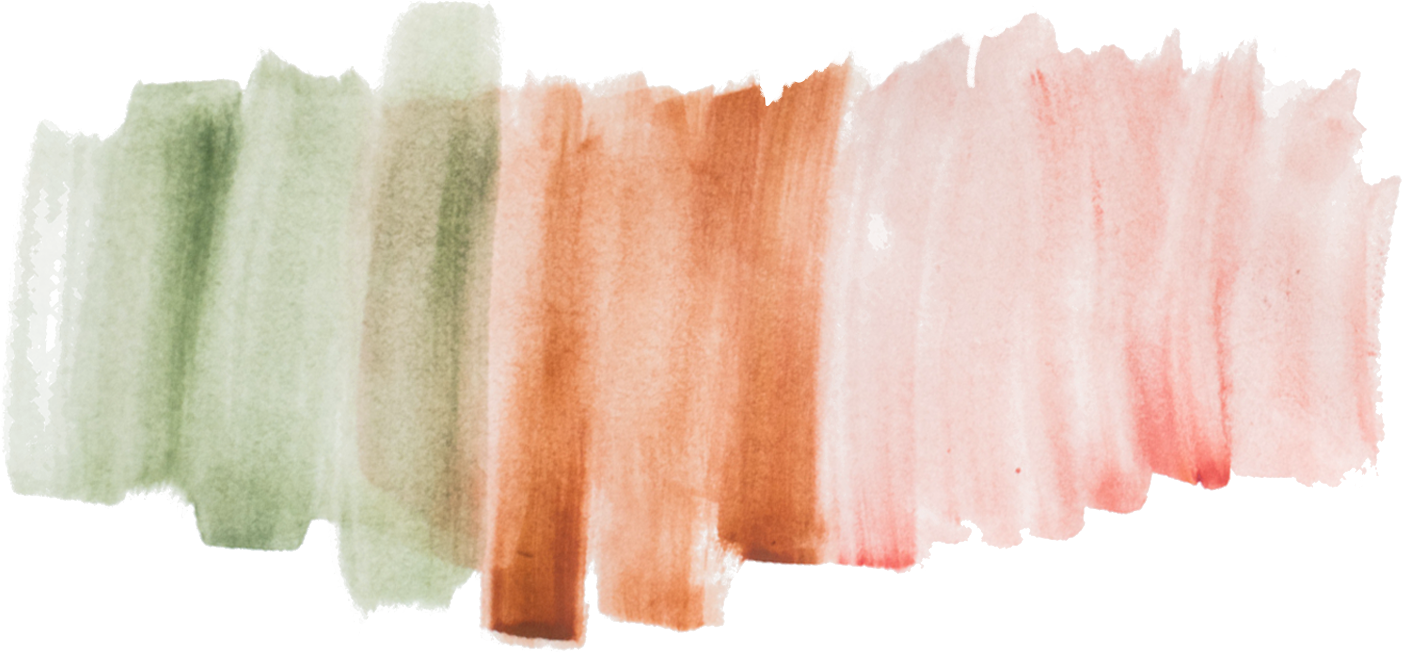 COURTESY
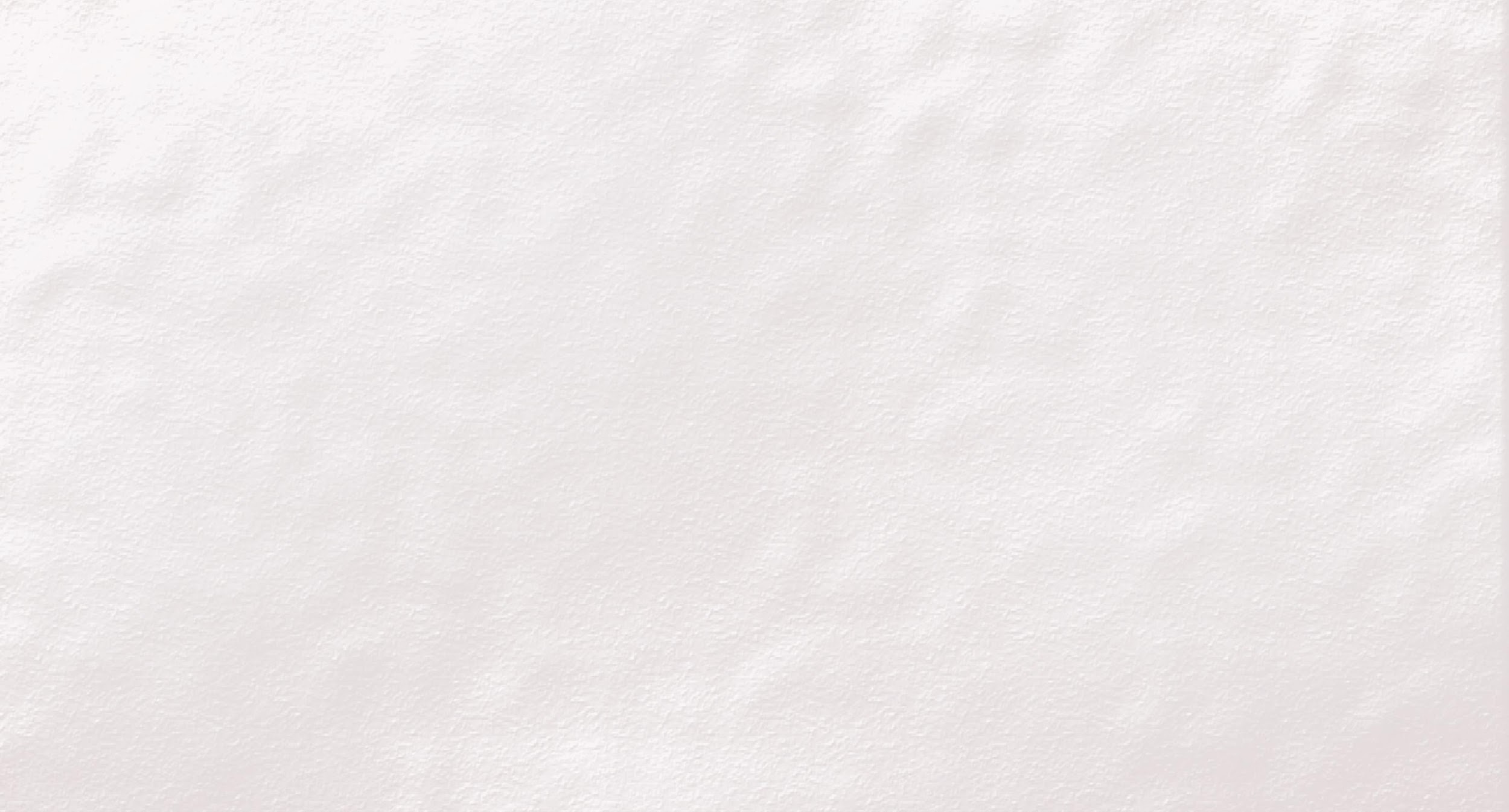 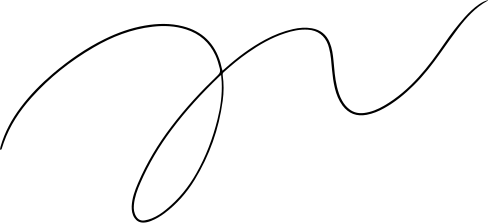 Courtesy Scale & Reflection
Bringing out the Best in CFISD
 Students will assess their knowledge of behaving in a courteous way through the activity below.
4 Corners: Label the 4 corners of your room: Community, Home, School, Everywhere. 
Read each statement on the Courtesy Checklist and have students go to the appropriate corner.


Acknowledge when someone speaks to you.
Appropriate volume level when speaking.
Holding door or elevator for people behind you.
Helping bring in the groceries.
Using cell phones at appropriate times and places.
Saying excuse me when you bump into someone.
Replacing the toilet paper roll.
Appropriate class participation.
Cleaning up after yourself.
Assisting people  with disabilities.
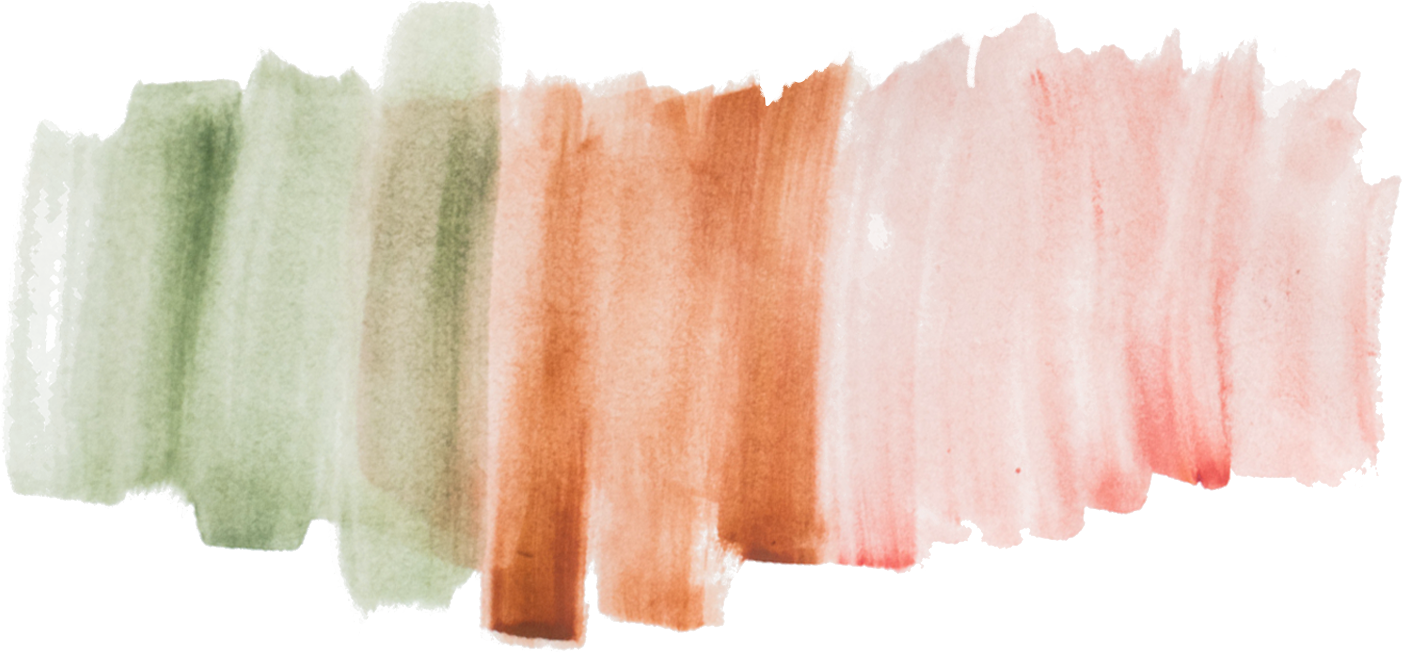 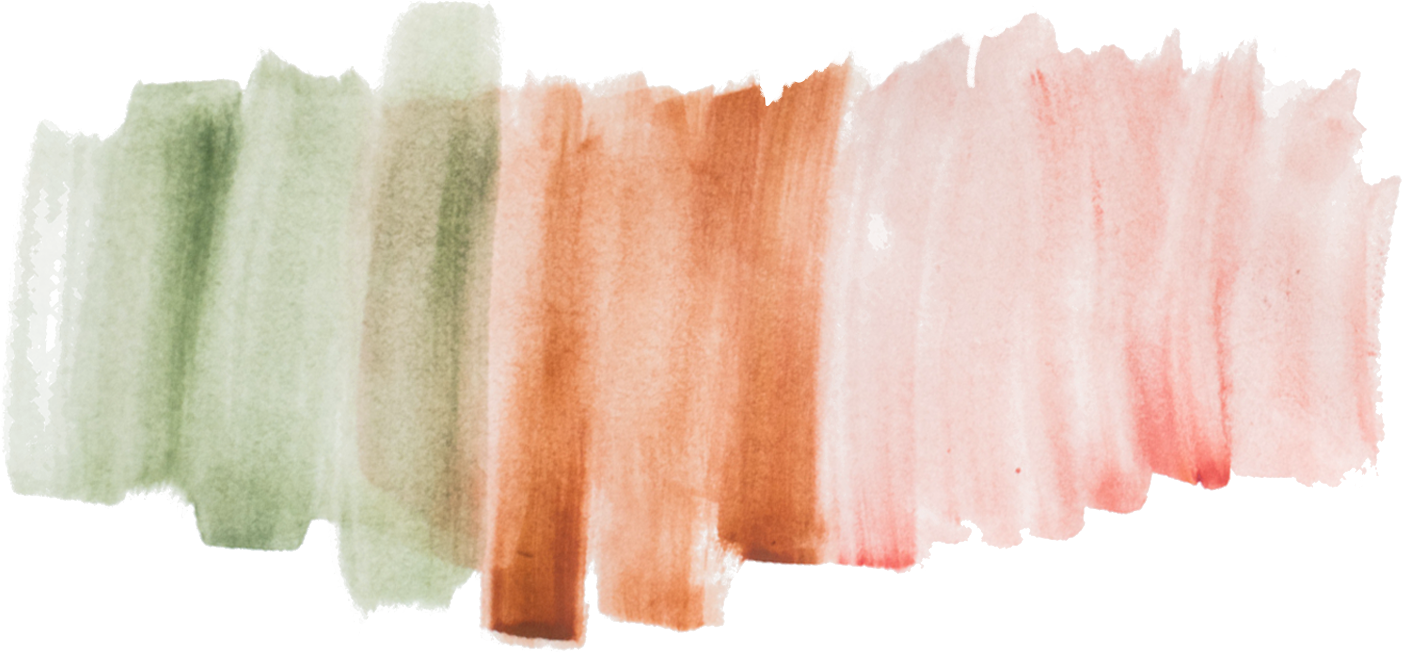 COURTESY
[Speaker Notes: Throughout the activity, have students share their reason for their choice. For example: Why did the student only go to the “school corner” regarding appropriate cell phone etiquette? Are they aware of the way they should be courteous when using cell phones in all venues?]
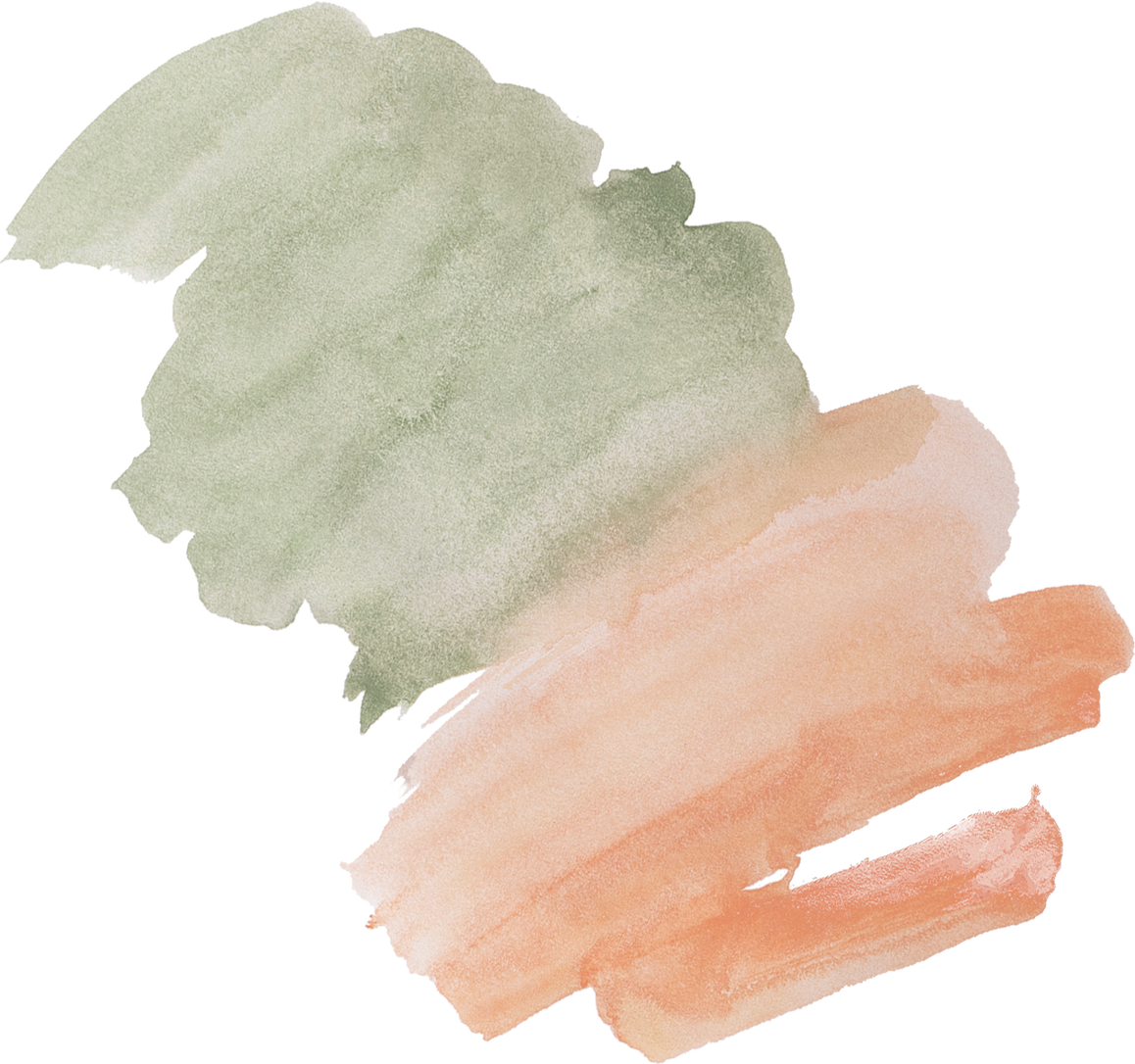 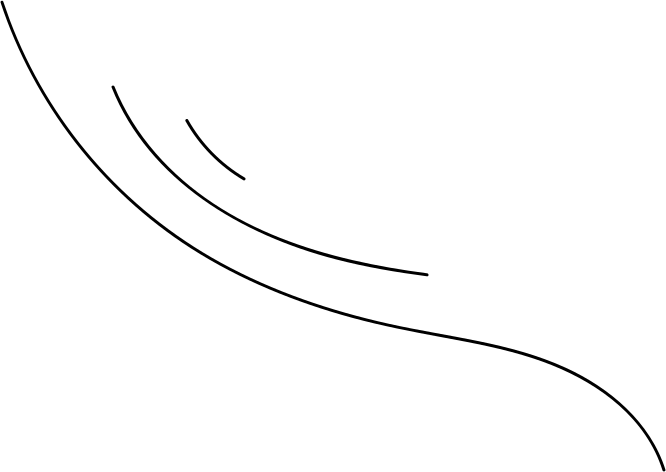 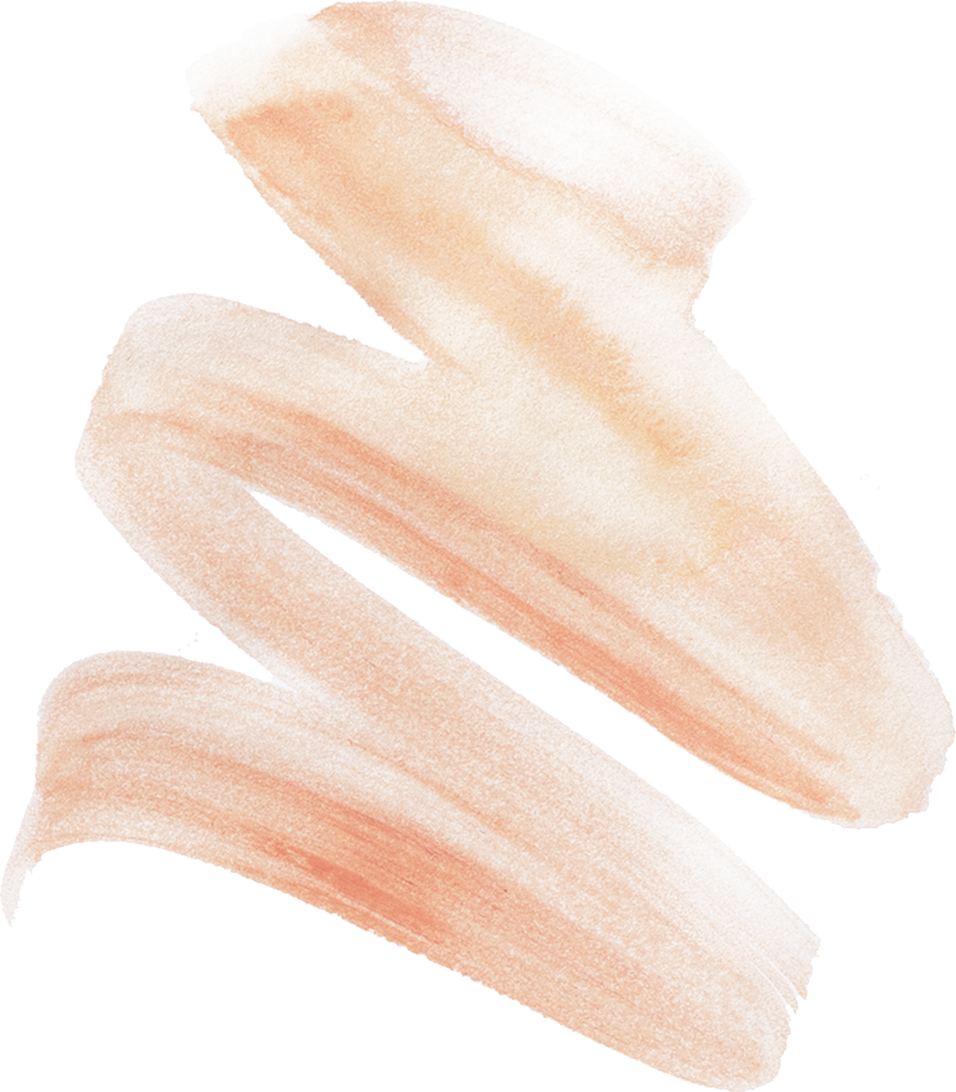 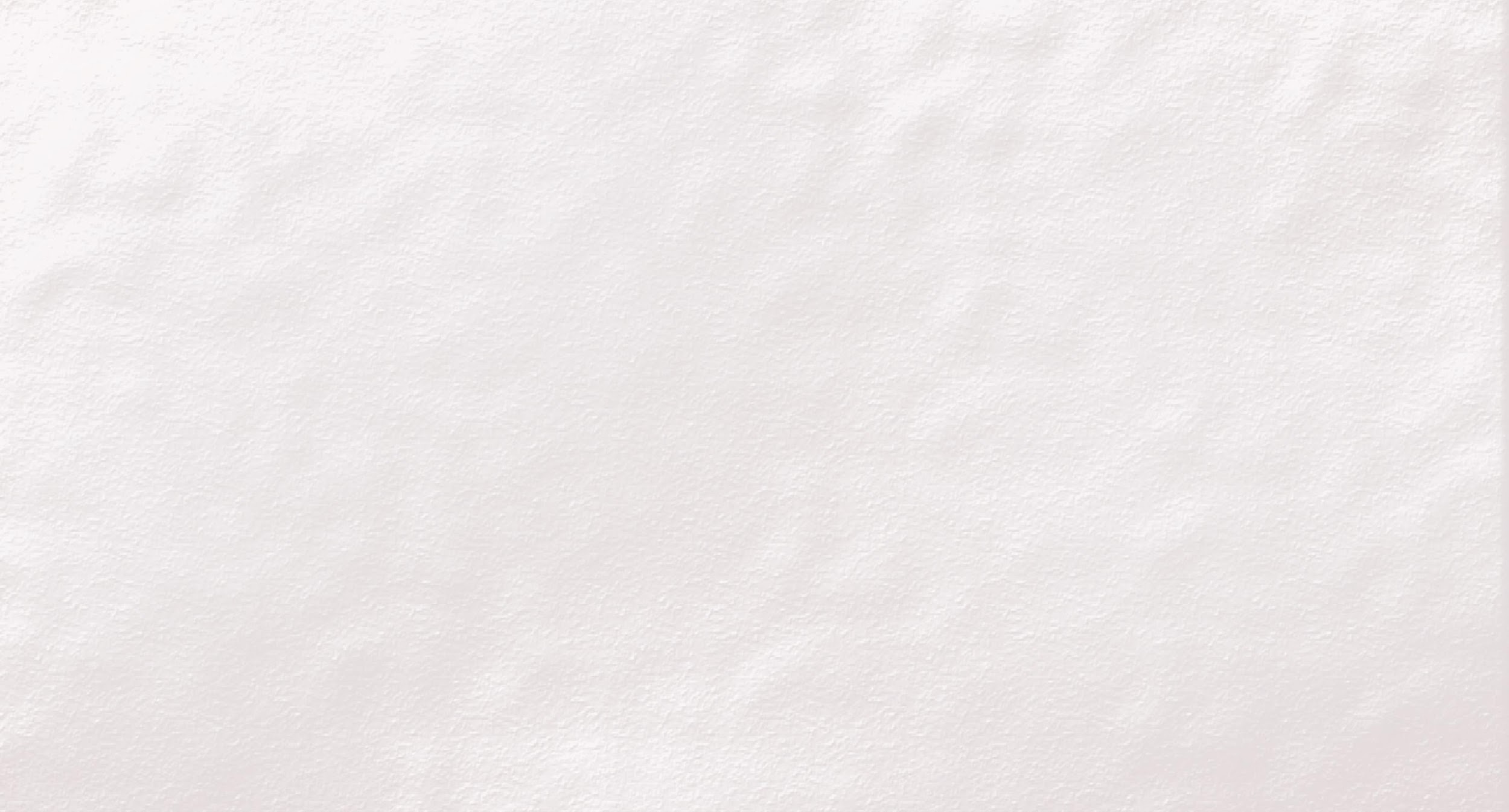 DISCUSSION ACTIVITY:
What are some typical responses when someone is discourteous?

Now, what are some appropriate responses when someone is discourteous?

What are the benefits of being courteous?
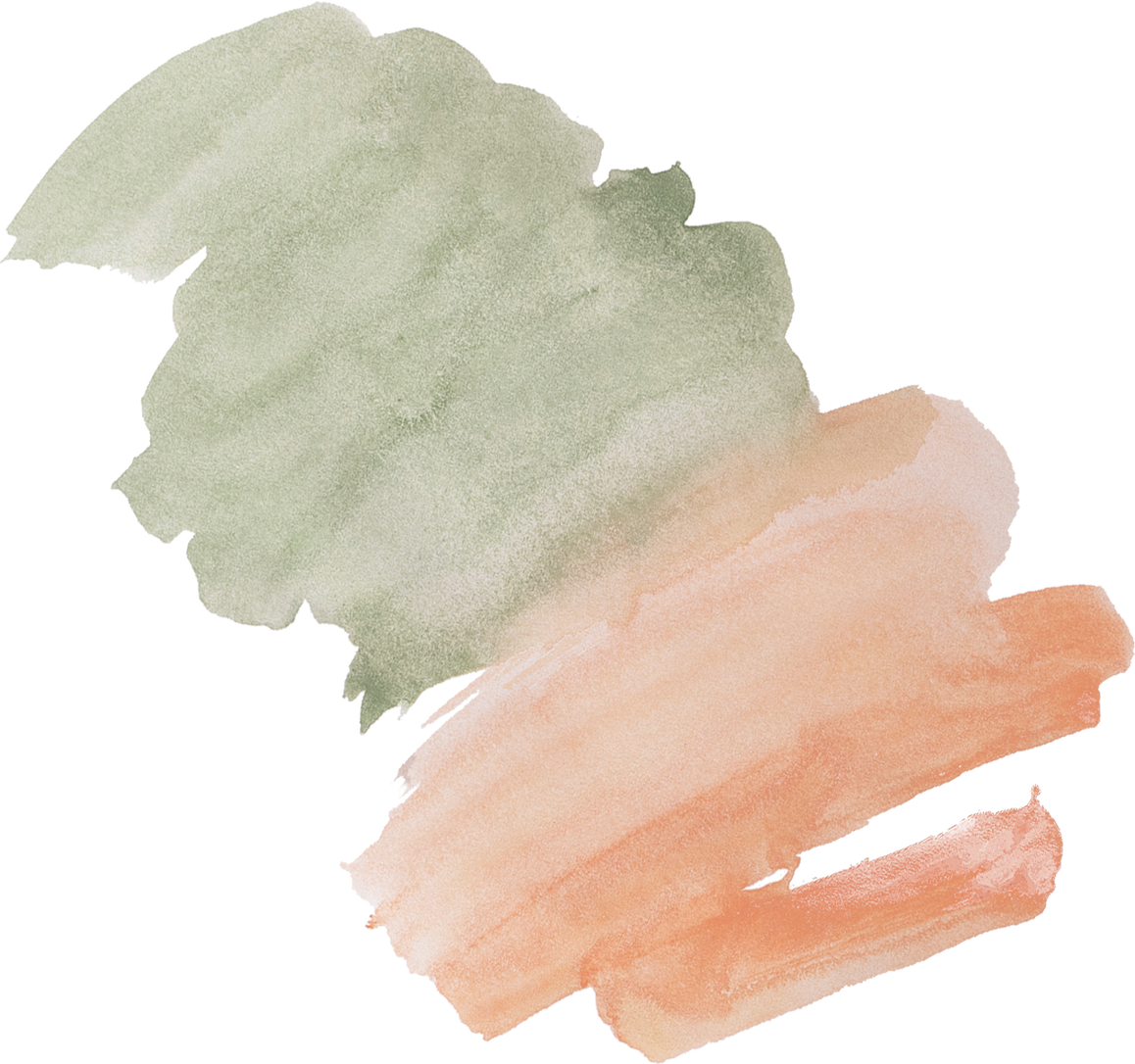 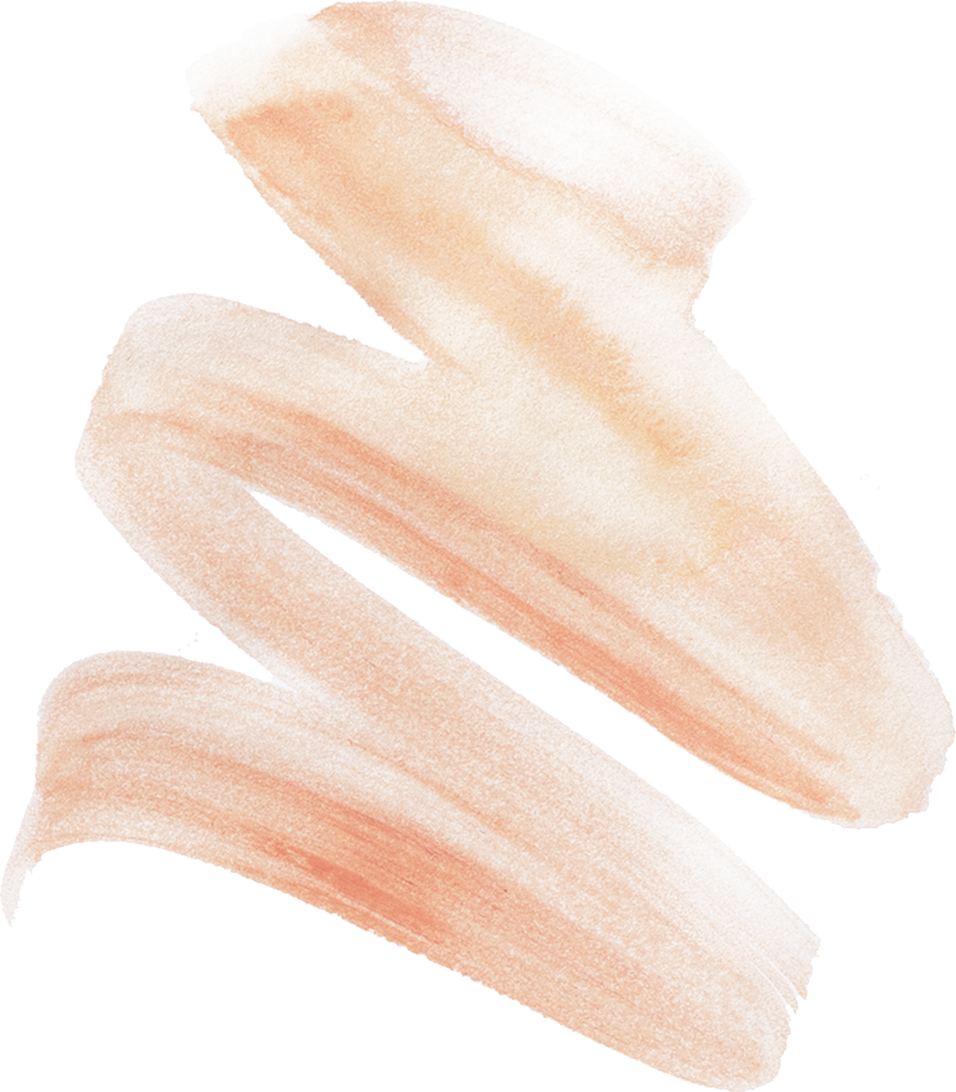 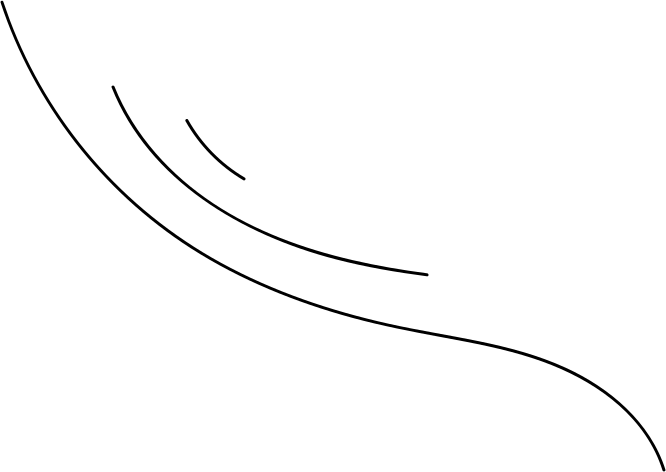 COURTESY
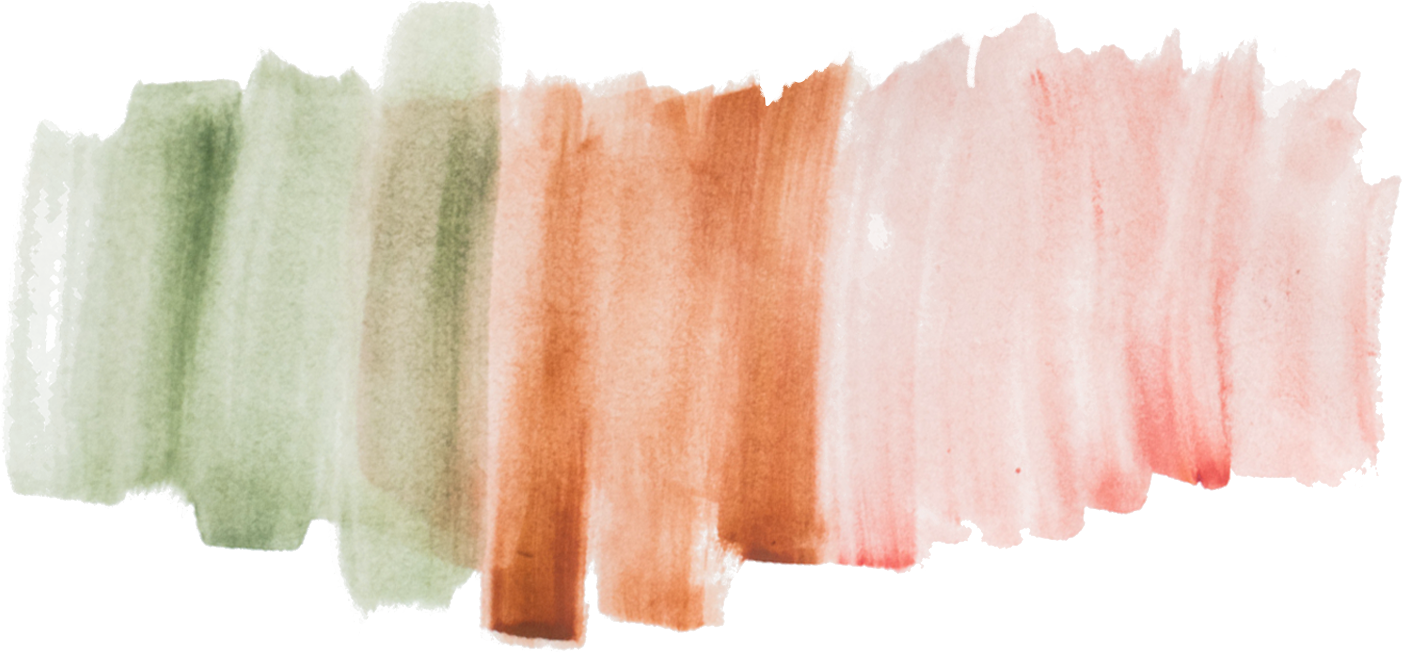 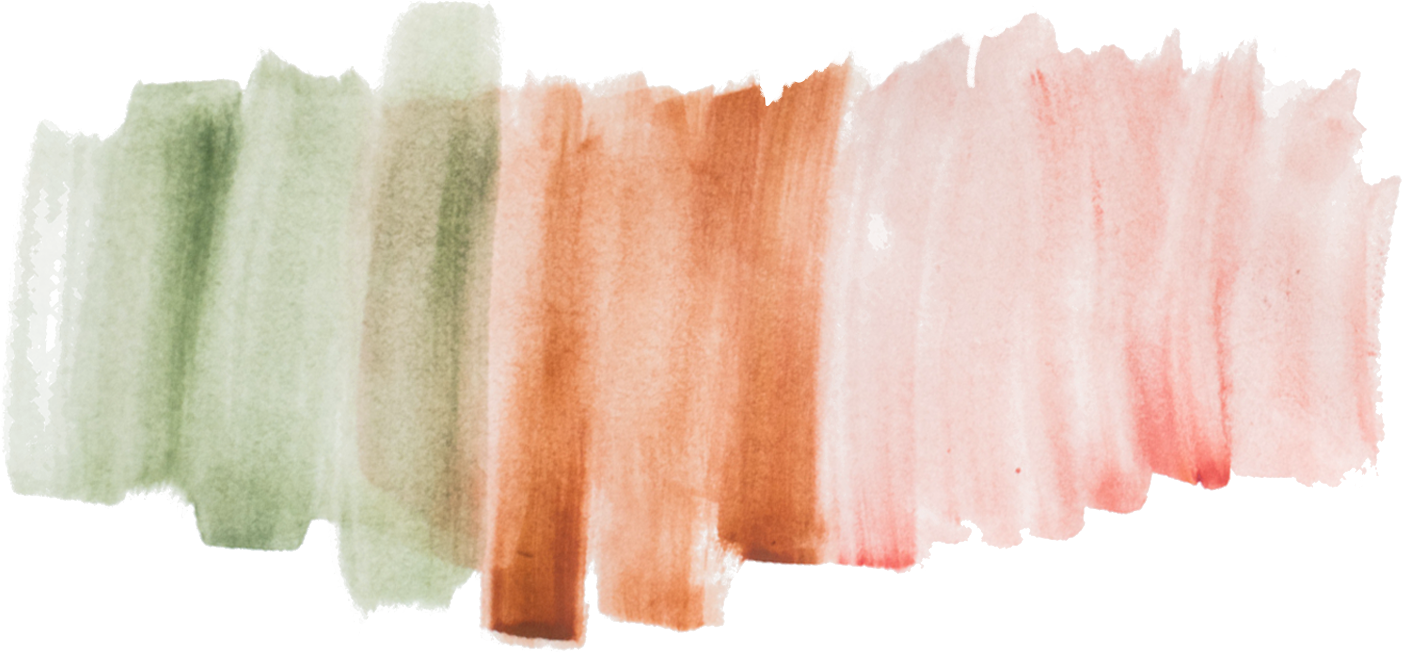 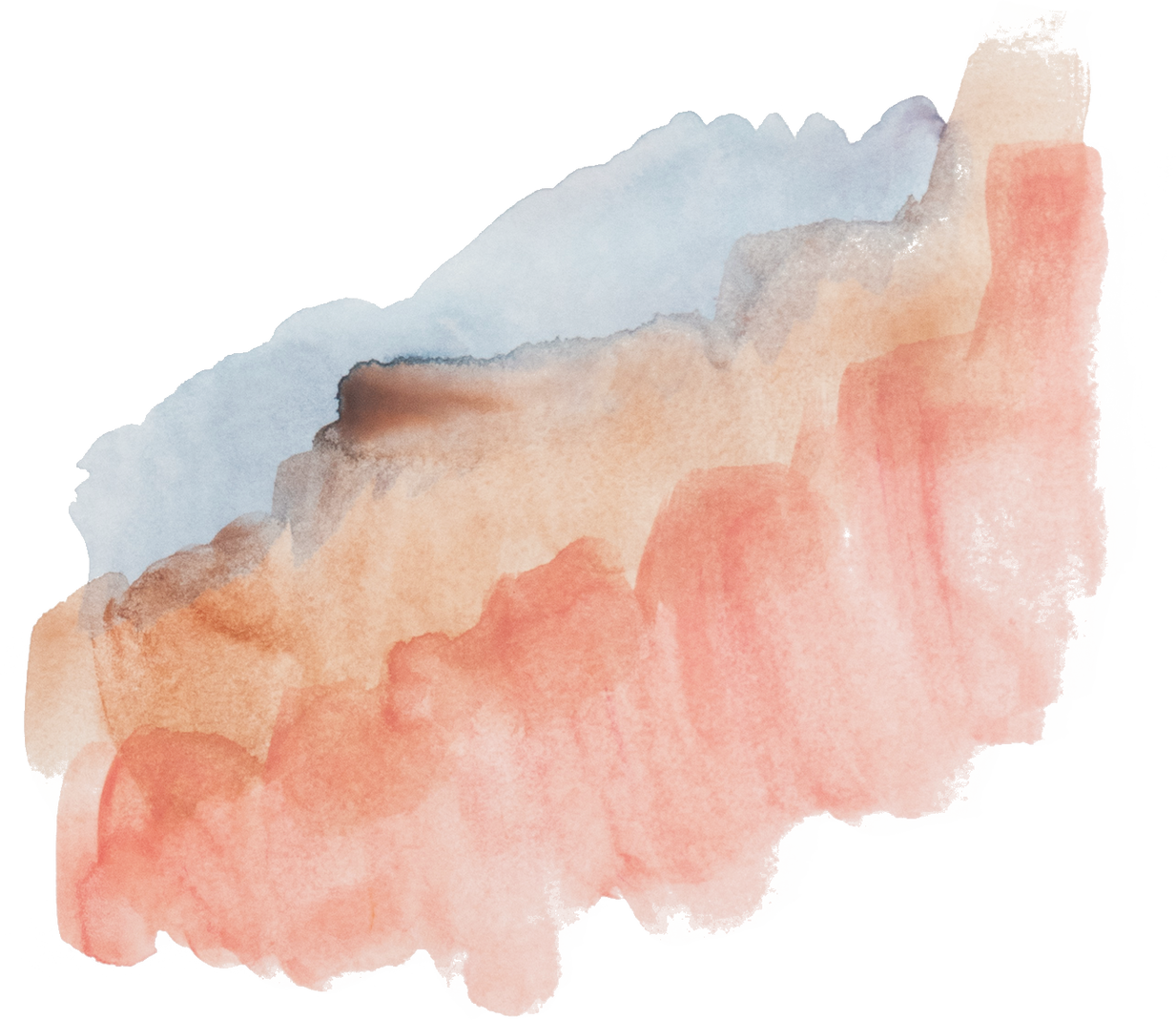 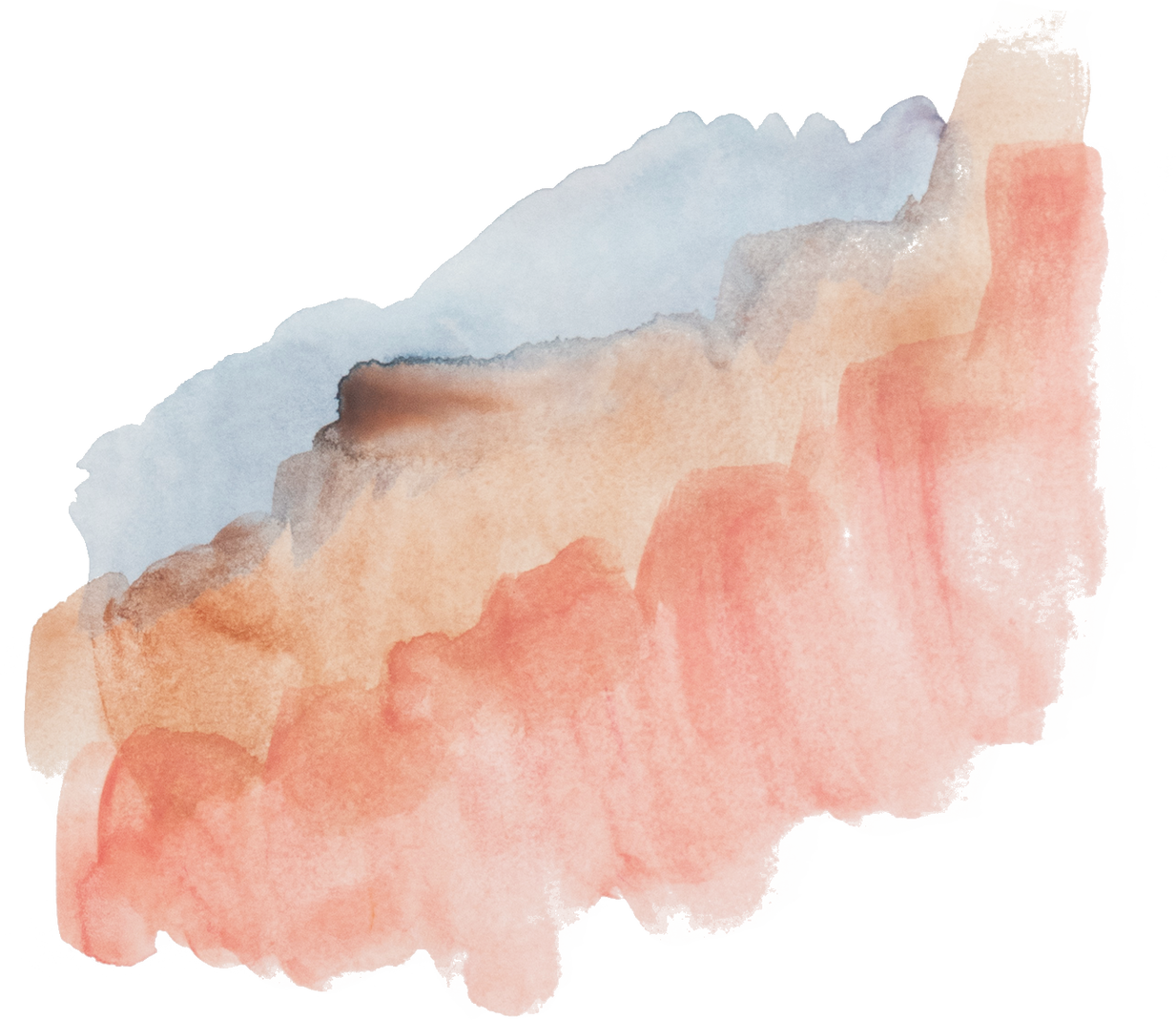 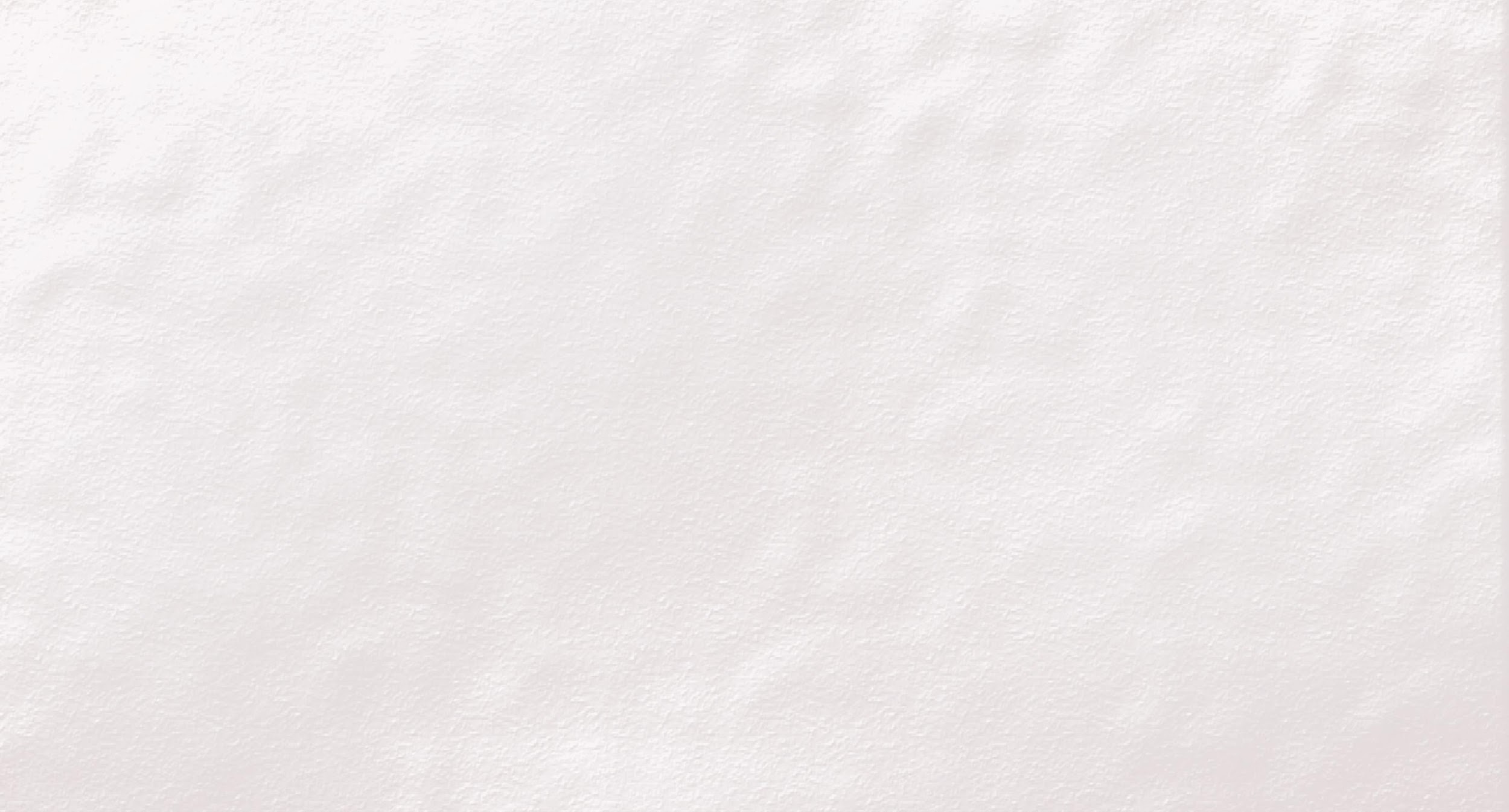 Home and Community Connection
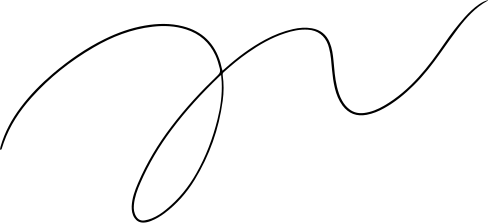 Choose 2 of the following ways to practice courtesy in your home, school, and/or community: 

Help clean up the lunch room.
Help do the dishes at home.
Volunteer to do community work.
Help an older person.
Sit with someone at lunch who is sitting alone.
Hold the door or elevator for people behind you.
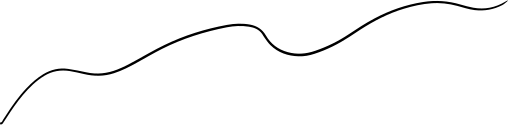 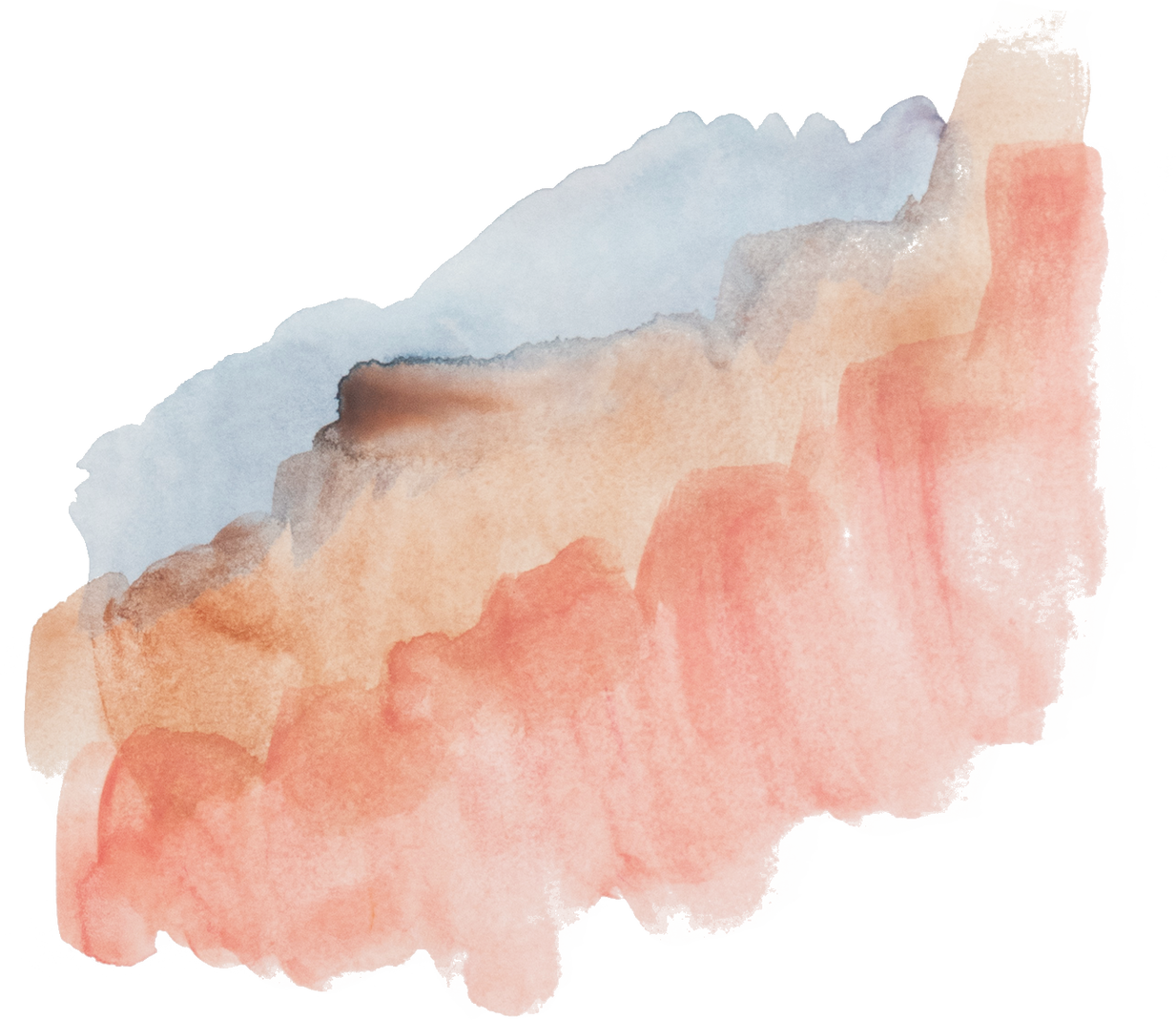 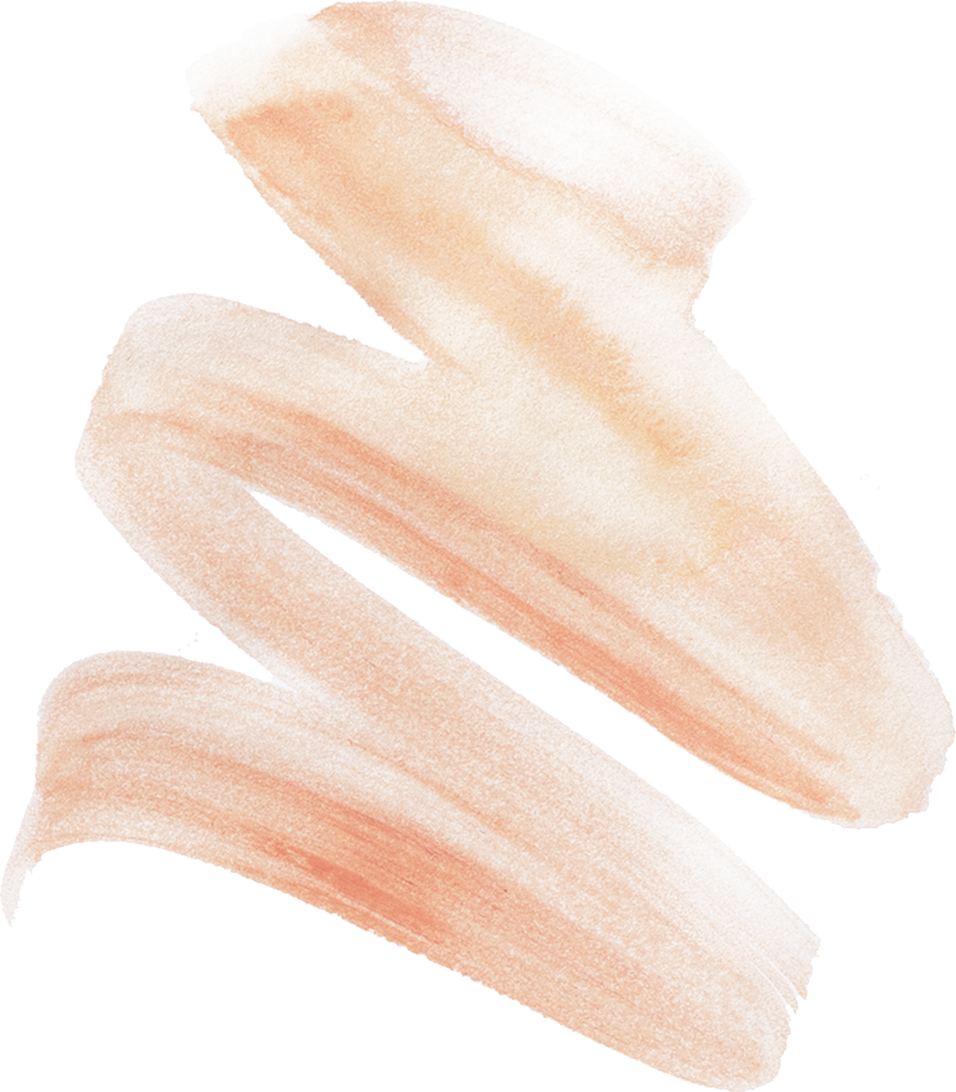 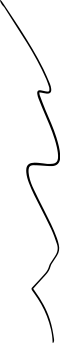 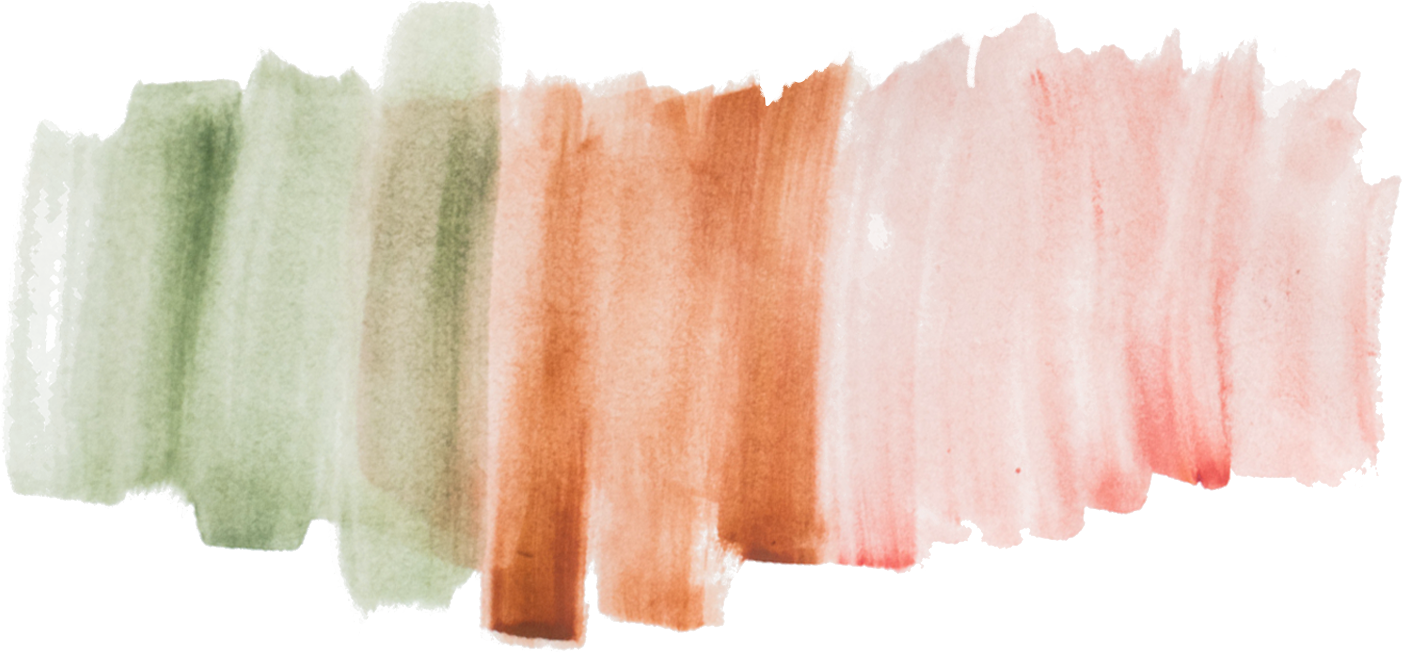 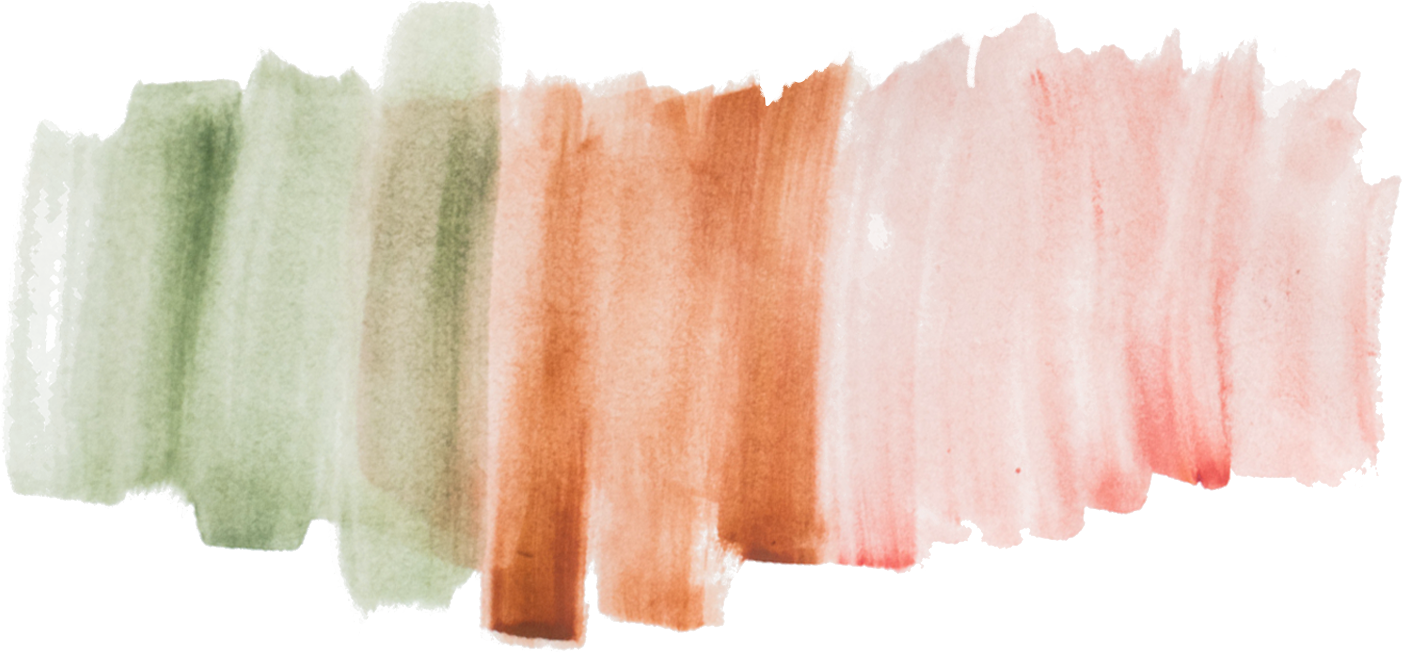 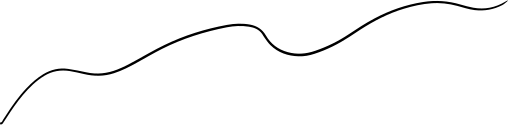 COURTESY